資料探勘技術於
圖書館讀者資料分析與應用

Chapter 2. 
看穿因果 
   熱點分析
政治大學圖檔所博士
陳勇汀
pudding@nccu.edu.tw
2021年
[Speaker Notes: 課程編輯網頁
https://docs.google.com/document/d/1XiSkOSbaqEzFC7X_-Q1FewS-9Hhw2a_pjGfKv9uGvMI/edit# 

W14 分類與預測：貝氏網路

https://docs.google.com/presentation/d/1fXzH2xWUigsy8bD8usxrO4V9fPW8xjAdtEHU6_Jui3A/edit?usp=sharing

文本探勘
http://l.pulipuli.info/19/ncku-tm

活動說明網頁
https://docs.google.com/document/d/1QuApzboOkpHZjEBe0Q7uruOqh6xlDB4sHNIXVZ9oQdk/edit 

90分鐘+90分鐘

13：00 - 14：30
WEKA簡介與實作-1
陳勇汀 老師/
洪麗娟 督導長
開放(內含儲備資訊護理師6名)
14：30 - 14：40
休息
14：40 - 16：20
WEKA簡介與實作-2
陳勇汀 老師/
洪麗娟 督導長
開放(內含儲備資訊護理師6名)]
本章大綱
看穿因果 熱點分析
── Section 1 ──
什麼樣的讀者容易借書逾期？
── Section 2 ──
實機操作：熱點分析
── Section 3 ──
熱點分析簡介
── Section 4 ──
看穿因果：深入數據因果之下
‹#›
Section 1.
什麼樣的讀者容易借書逾期？
‹#›
[Speaker Notes: 如何探索資料
的共同模式？]
我來跑畢業離校...
同學，你借的書還沒還喔！
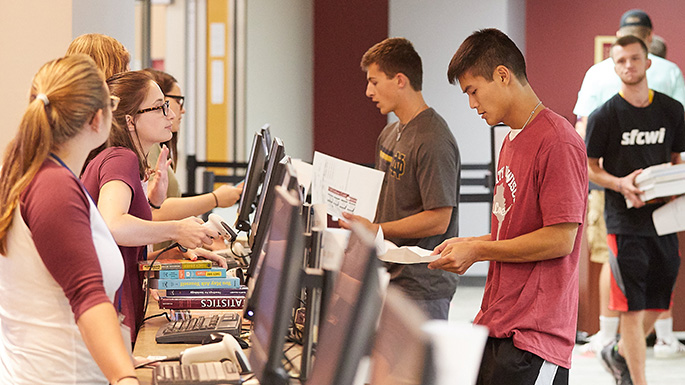 ‹#›
https://www.uwlax.edu/textbook-rental/book-return-due-dates/
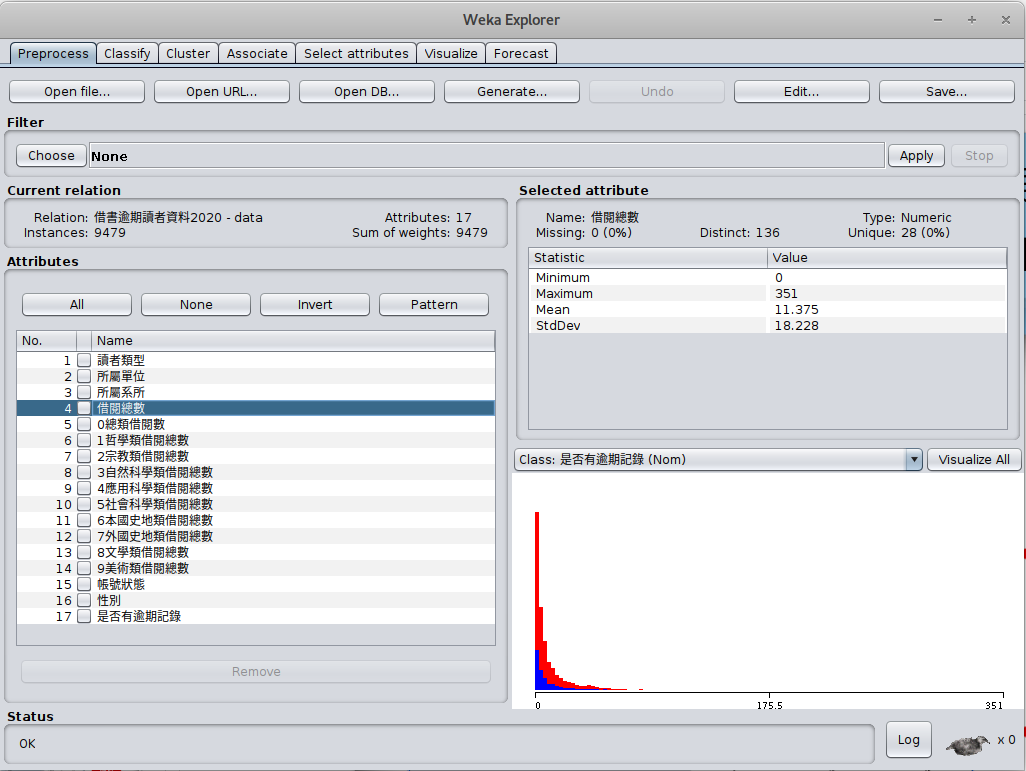 借書逾期讀者資料
類別型
讀者類型
所屬單位、所屬系所
帳號狀態、性別
數值型
借閱總數、0到9類借閱總數
目標屬性
是否有逾期記錄
‹#›
讀者類型=?
所屬單位=?
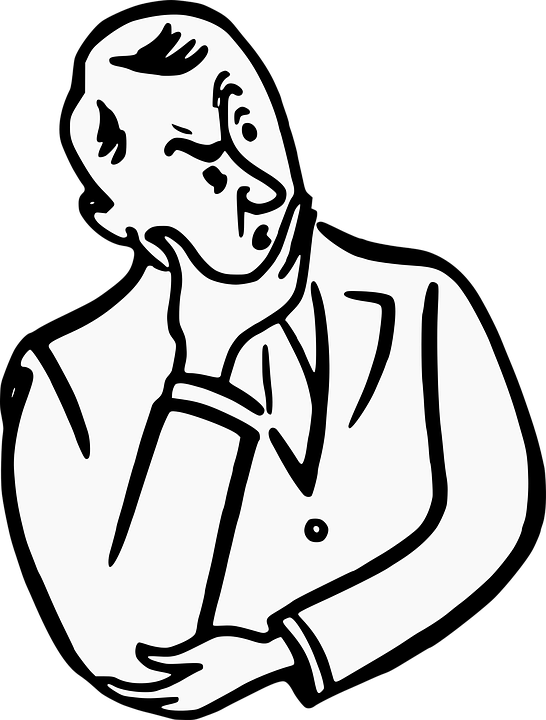 是否有逾期記錄=是
借閱總數>?
?類借閱總數>?
什麼樣的讀者比較容易借書逾期？
‹#›
資料集下載
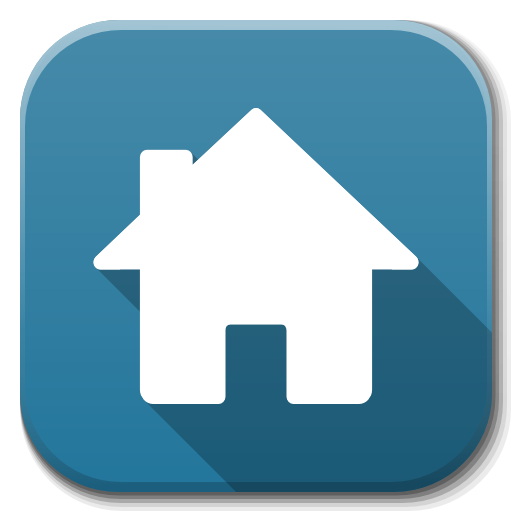 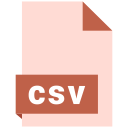 借閱逾期讀者資料集2020
課程網頁
‹#›
什麼樣的讀者容易借書逾期？
初步分析
‹#›
[Speaker Notes: 如何探索資料
的共同模式？]
讀者類型=?
所屬單位=?
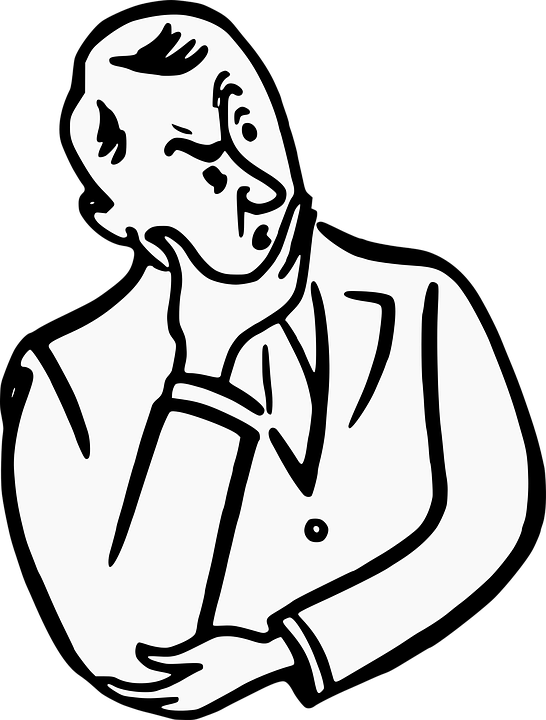 是否有逾期記錄=是
借閱總數>?
?類借閱總數>?
先來看看所屬單位...
‹#›
Data Pivot Table
資料透視表分析
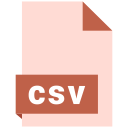 是否有逾期記錄=是
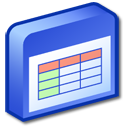 借閱逾期讀者資料集2020
‹#›
有逾期記錄的讀者所屬單位分佈
社科院
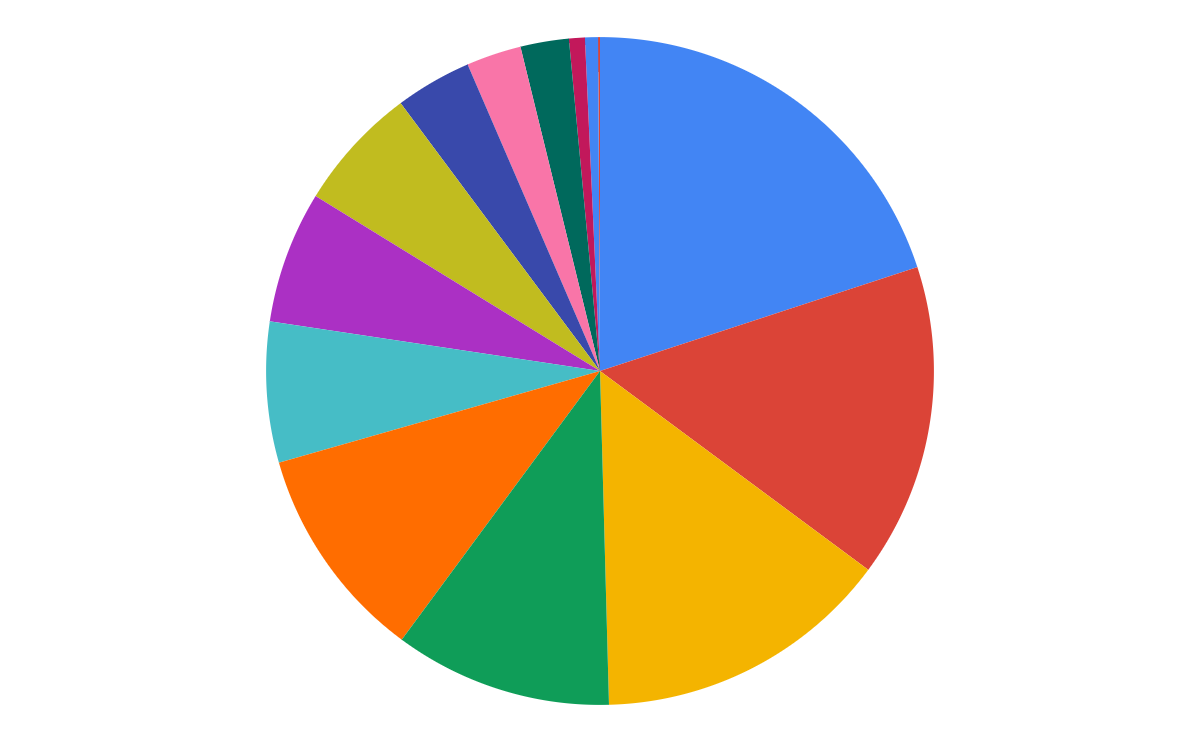 文學院
商學院
‹#›
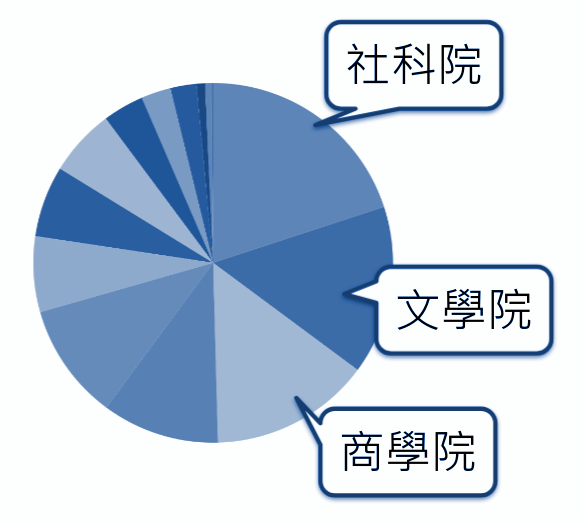 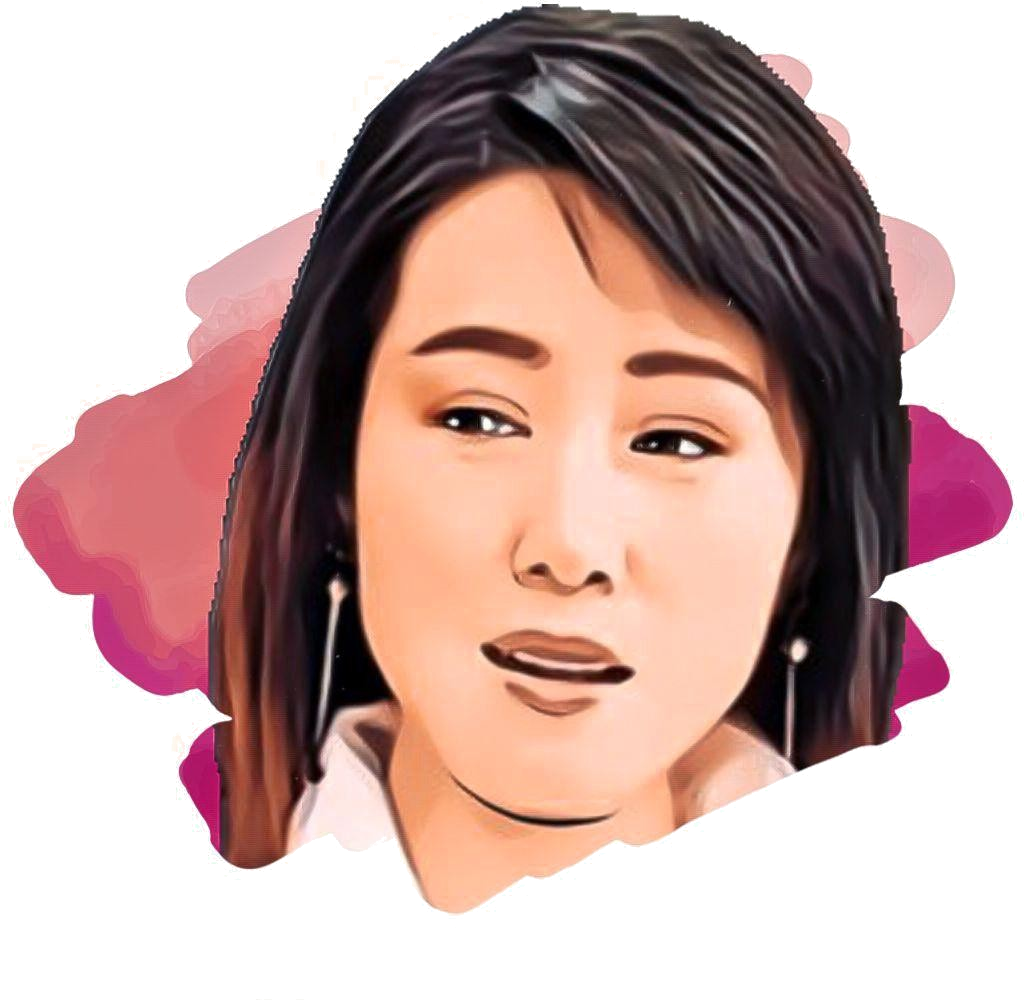 甘阿捏？
‹#›
Data Pivot Table
資料透視表分析
是否有逾期記錄=是
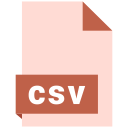 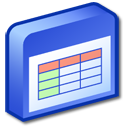 是否有逾期記錄=否
借閱逾期讀者資料集2020
‹#›
所屬單位中逾期的所佔比例
443 (有逾期記錄=是)
/ 
1843 (總和)
= 
24.04%
‹#›
所屬單位中逾期的所佔比例
文學院
28.22%
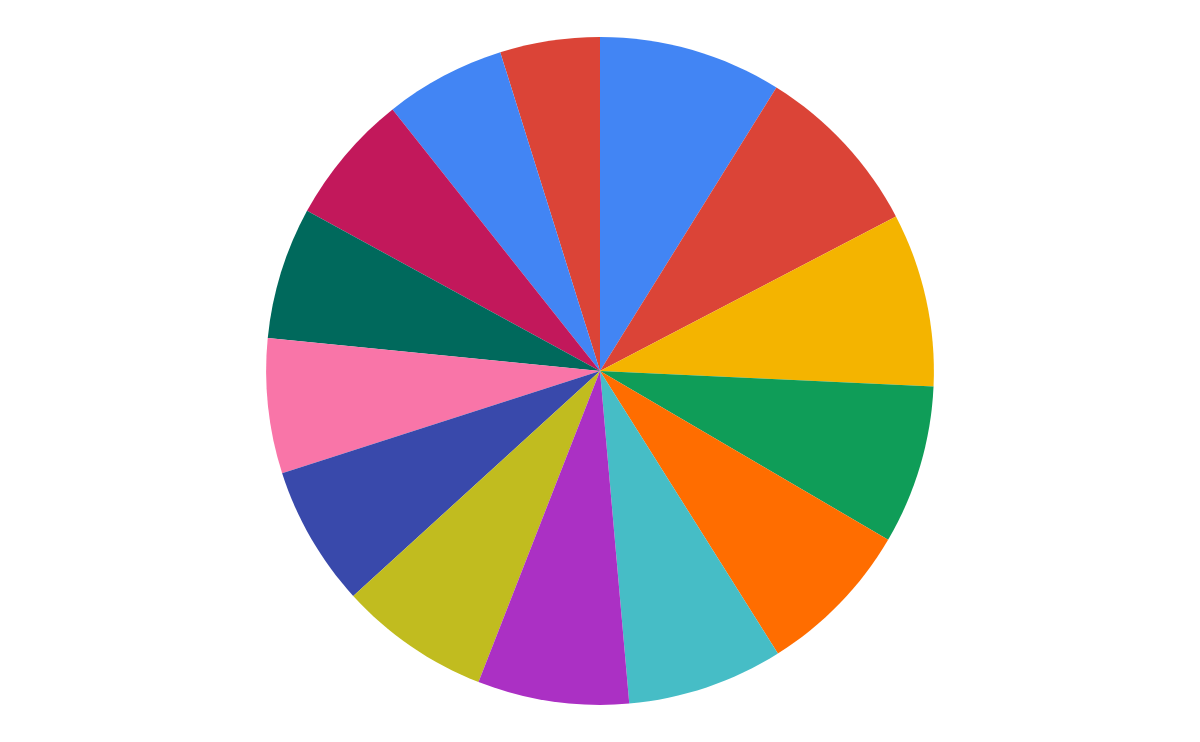 傳播學院
27.01%
國務院
26.74%
‹#›
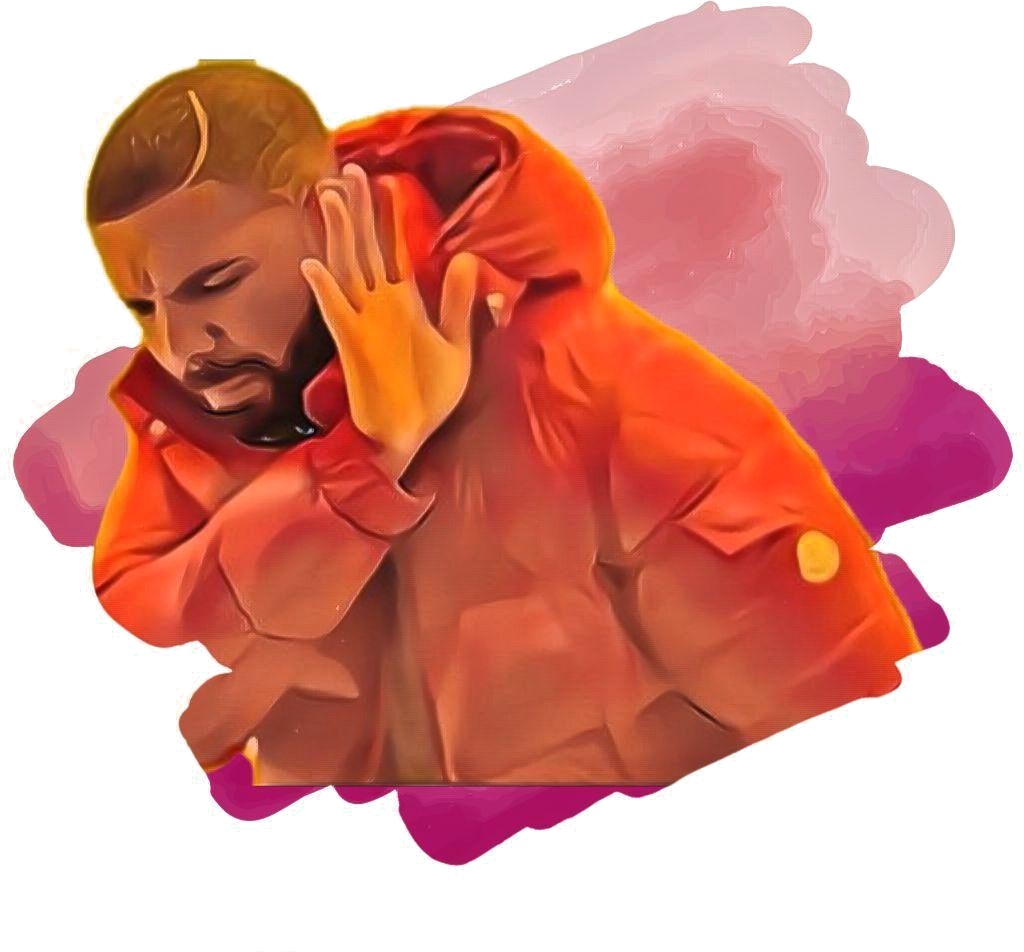 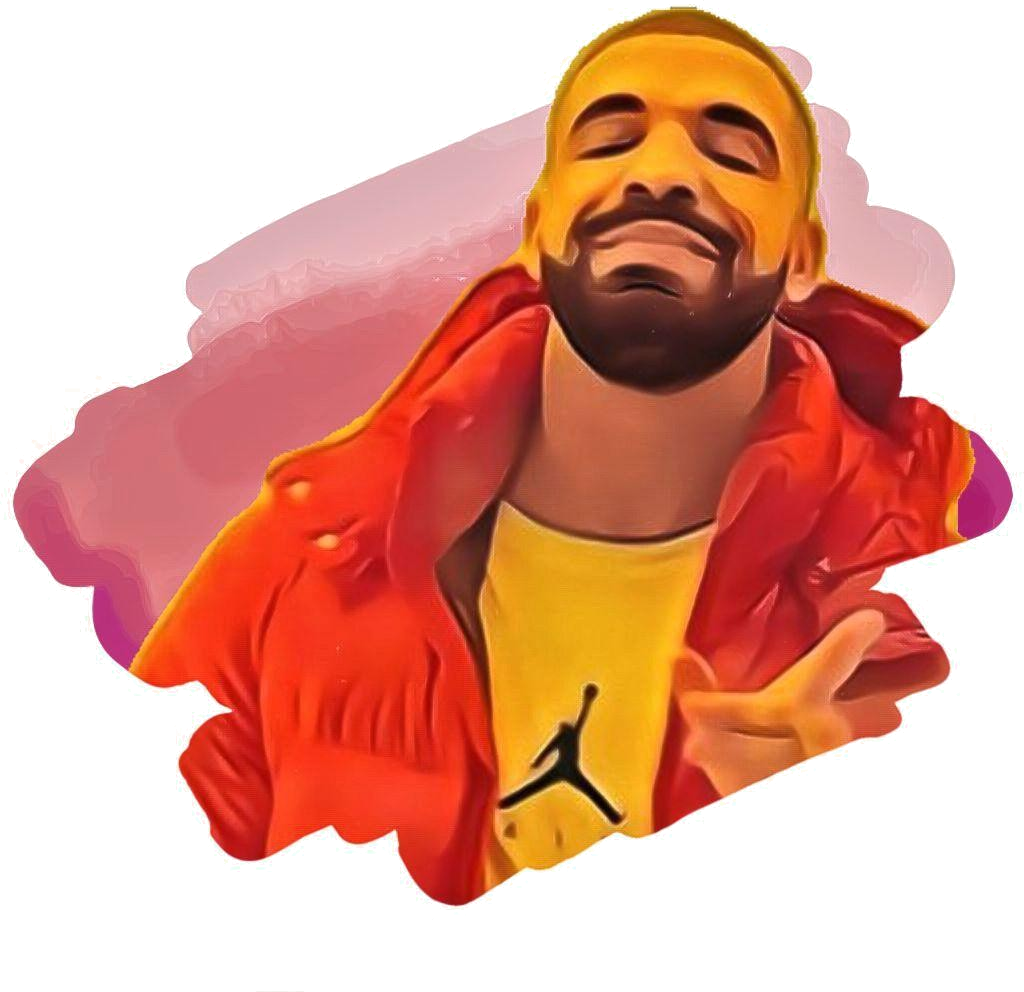 ‹#›
「有打疫苗」的死亡案例
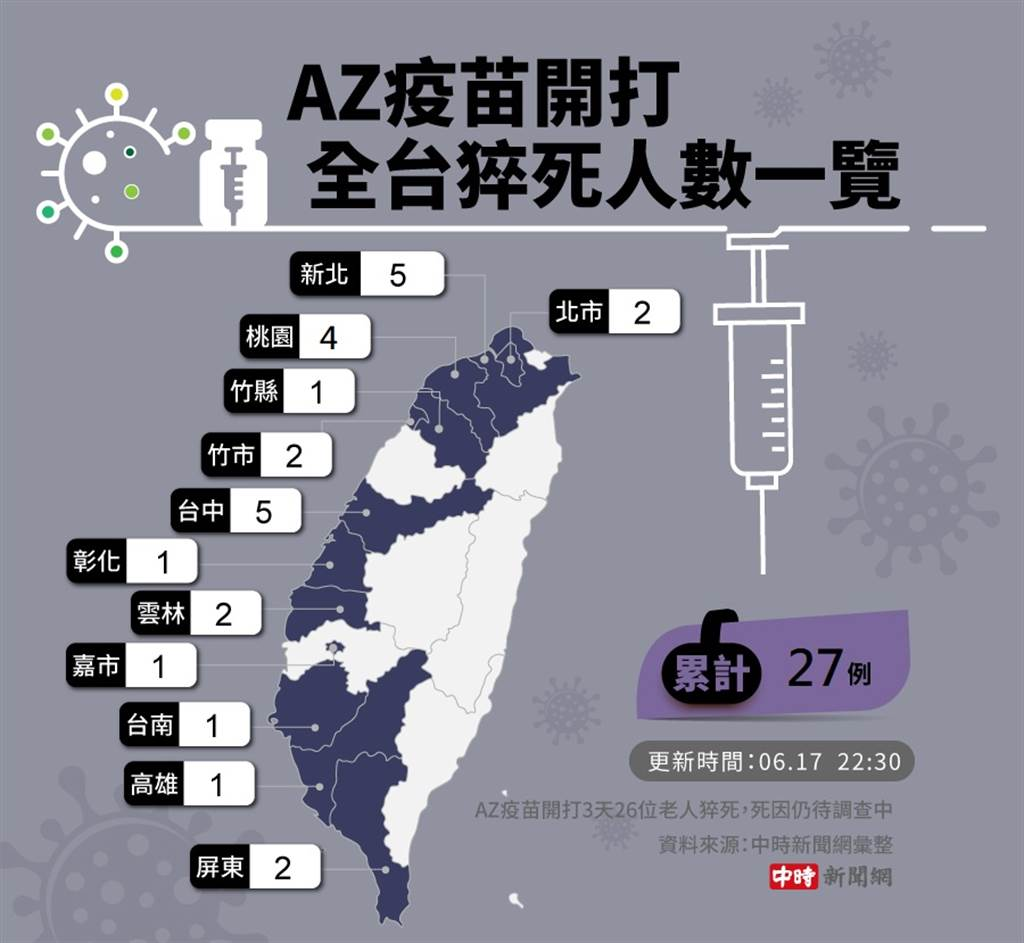 ‹#›
https://www.chinatimes.com/realtimenews/20210617005971-260405?chdtv
讀者類型=?
所屬單位=?
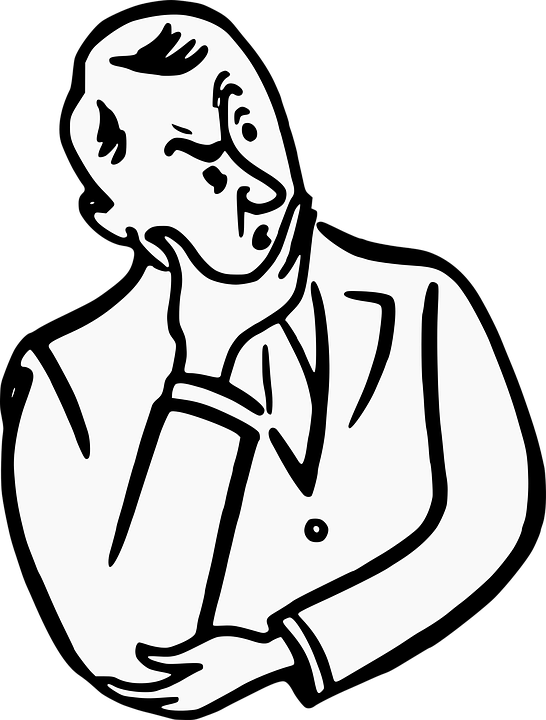 是否有逾期記錄=是
借閱總數>?
各類借閱總數>?
如果要比較各個屬性的話...
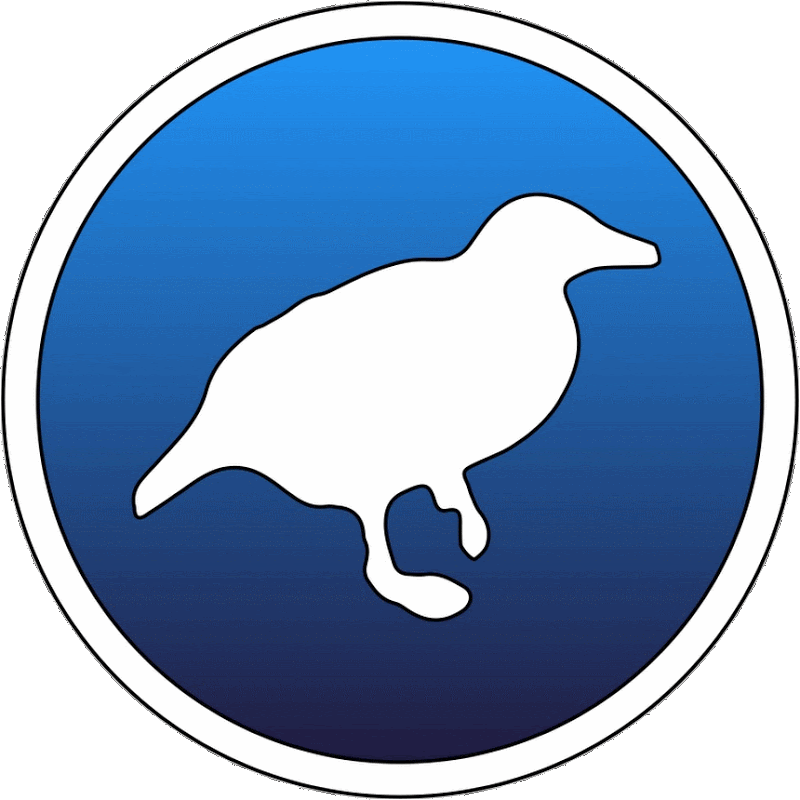 ‹#›
Section 2.
實機操作：熱點分析
‹#›
[Speaker Notes: 如何探索資料
的共同模式？]
步驟大綱
下載檔案
開啟Explorer 探索器
開啟CSV檔案
選擇資料探勘演算法
設定演算法
開始探勘
‹#›
1. 下載檔案
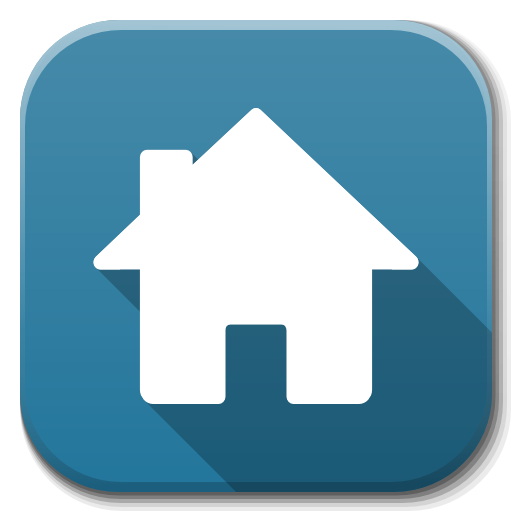 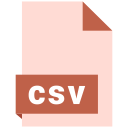 借閱逾期讀者資料集2020
課程網頁
‹#›
2. 開啟Explorer 探索器
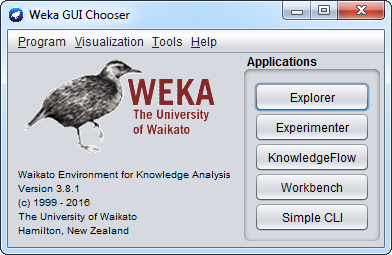 ‹#›
3. 開啟CSV檔案
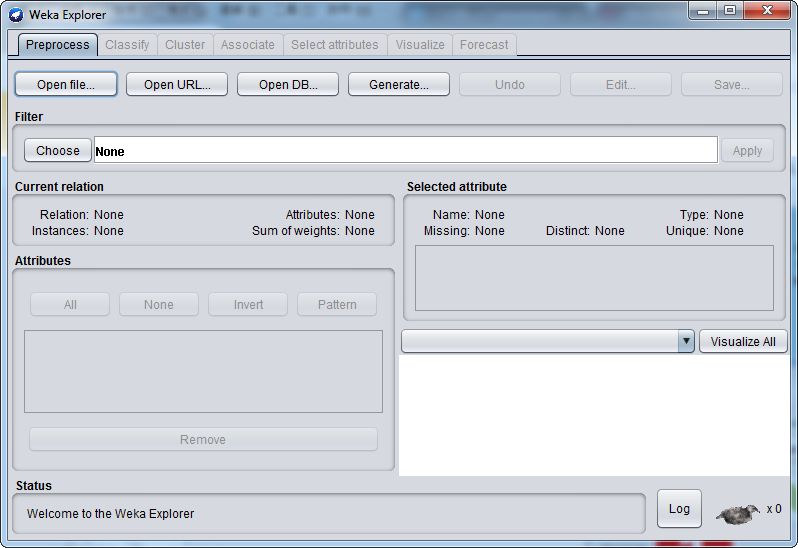 C. CSV檔案
A
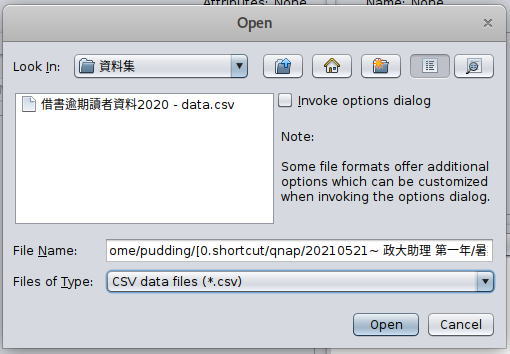 B. 檔案類型
D
‹#›
4. 選擇資料探勘演算法
選擇資料探勘類型
時間序列預測
分群
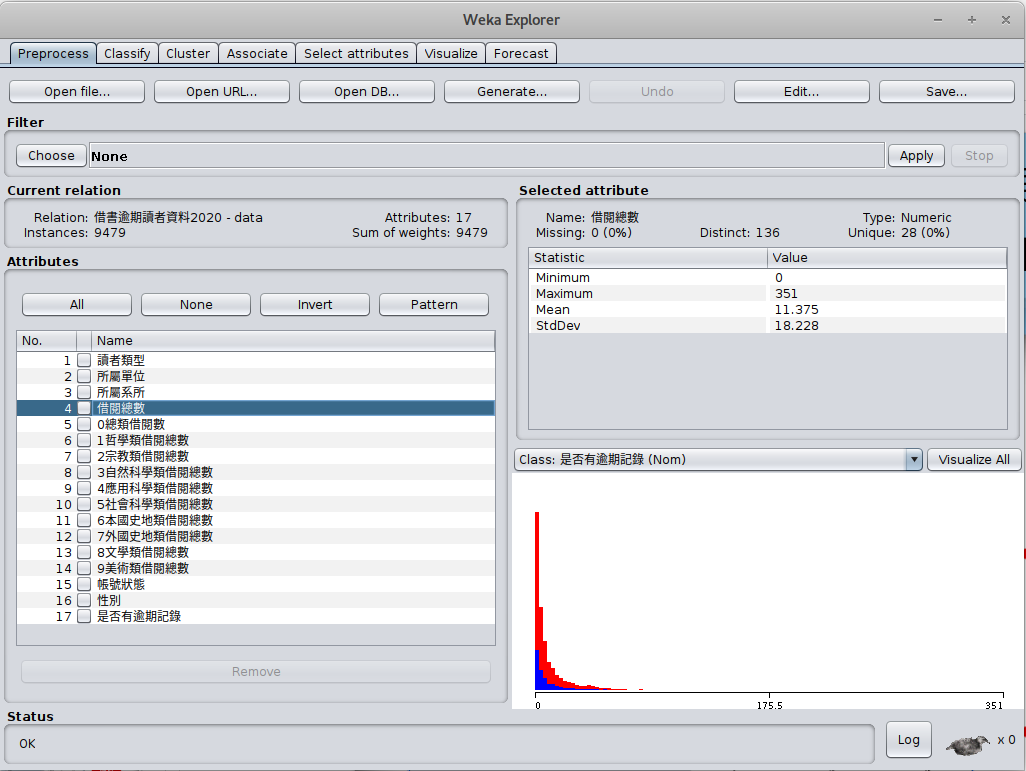 關聯分析
分類
‹#›
探索器介面說明
關聯規則探勘 (Associate)
Associator ⇨ Choose選擇關聯規則探勘演算法
演算法進階設定
Start 開始執行
Result list 探勘結果列表
Associator output探勘結果
B
A
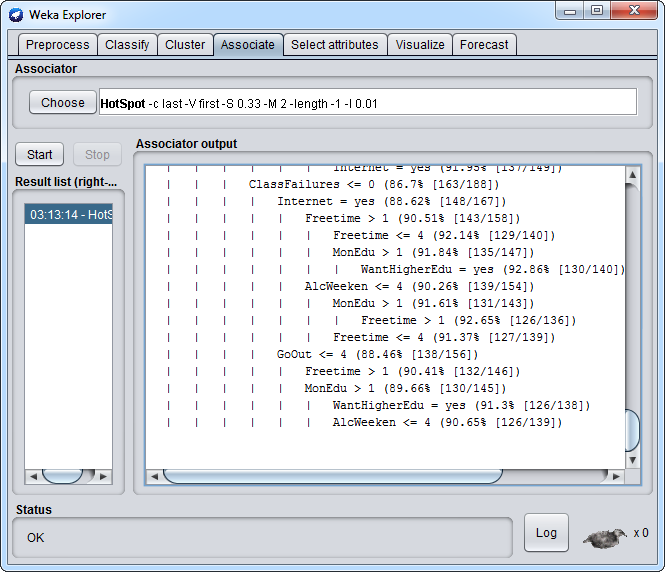 E
C
D
‹#›
4. 選擇資料探勘演算法
選擇演算法：HotSpot
Associator ⇨ Choose選擇關聯規則探勘演算法weka.associations.HotSpot

※ 如果沒出現此演算法，表示您需要需安裝套件hotSpot
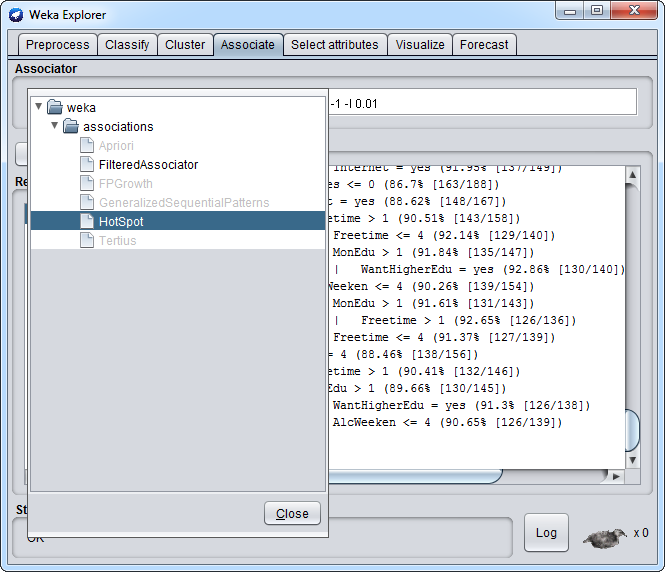 !
‹#›
5. 設定演算法
開啟設定
!
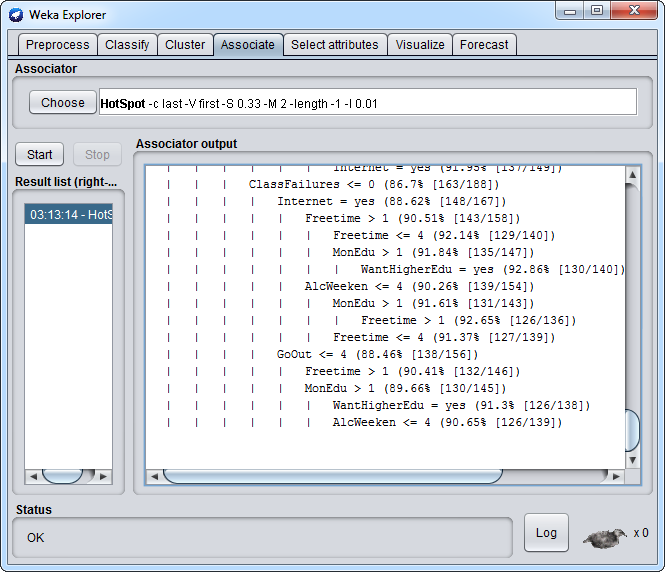 按下粗體字的演算法名稱HosSpot開啟進階設定
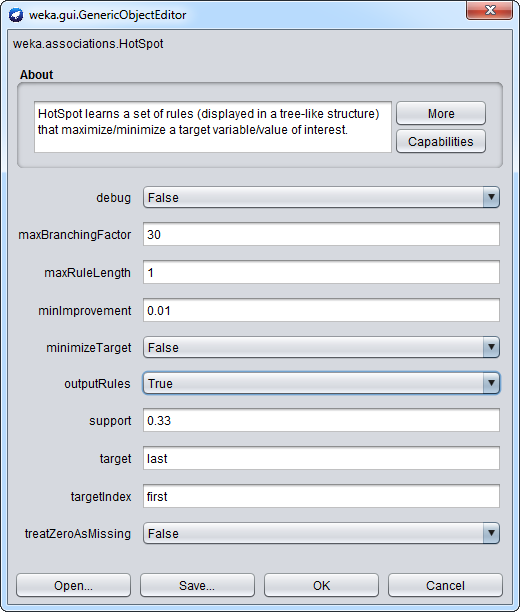 ‹#›
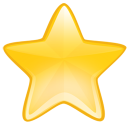 5. 設定演算法
設定細節
請設定以下參數：
maxBranchingFactor: 100最後顯示的規則數量
maxRuleLength: 1組成規則的屬性數量
outputRules: True顯示關聯規則
support: 0.01只要案例數量超過1%就納入分析
target: last目標屬性設為最後一項
targetIndex: first目標屬性的目標值編號
OK 離開進階設定
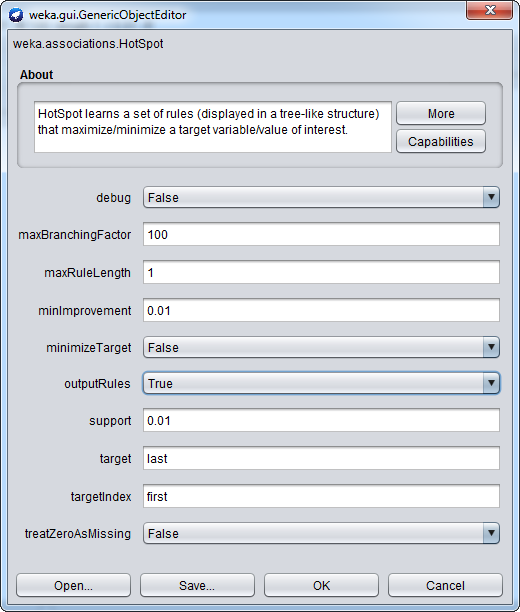 A
B
‹#›
[Speaker Notes: 先為重要的選項標亮]
想瞭解設定的意思嗎？
More
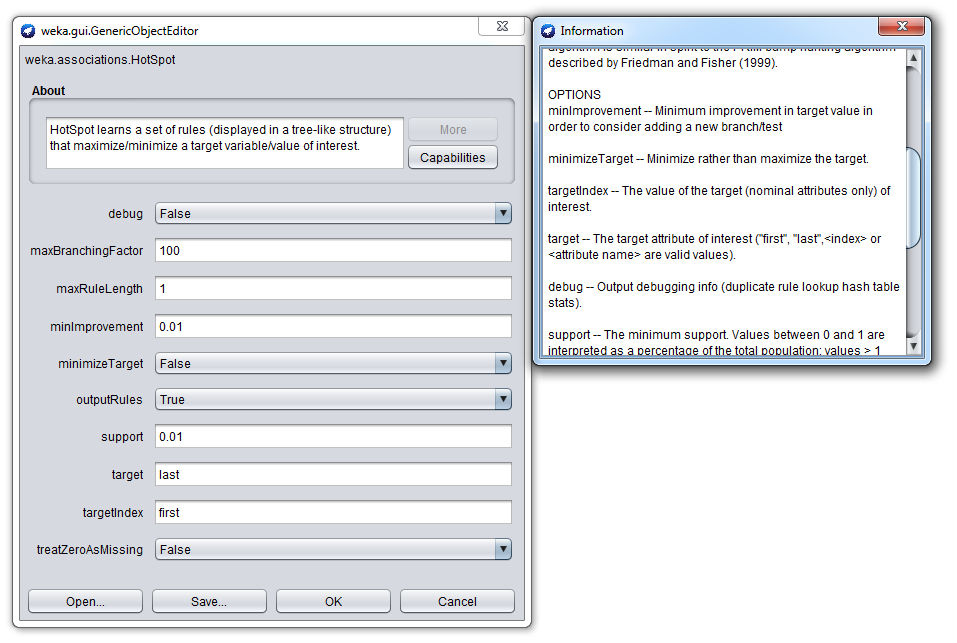 Information
SYNOPSIS 演算法介紹
OPTIONS 設定說明
‹#›
6. 開始探勘
Start 開始執行
Result list 探勘結果
Associator output探勘結果細節
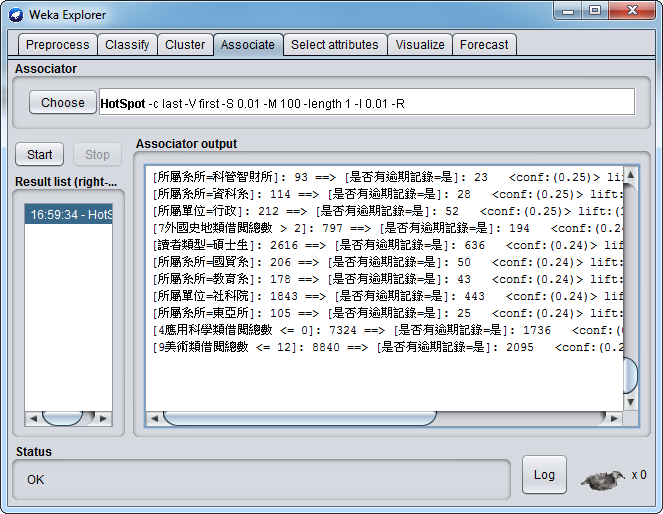 A
B
‹#›
熱點分析 前半部分
下載檔案
開啟Explorer 探索器
開啟CSV檔案
選擇資料探勘演算法
設定演算法
開始探勘
練習囉
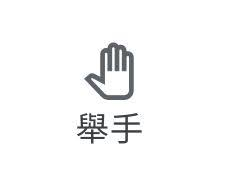 我完成了
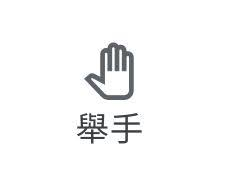 我有問題
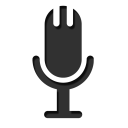 打開麥克風
直接問
‹#›
步驟大綱
轉換探勘結果細節
解讀探勘結果
‹#›
7. 轉換探勘結果細節
複製Assocator output
按滑鼠右鍵全選
按Ctrl+C複製
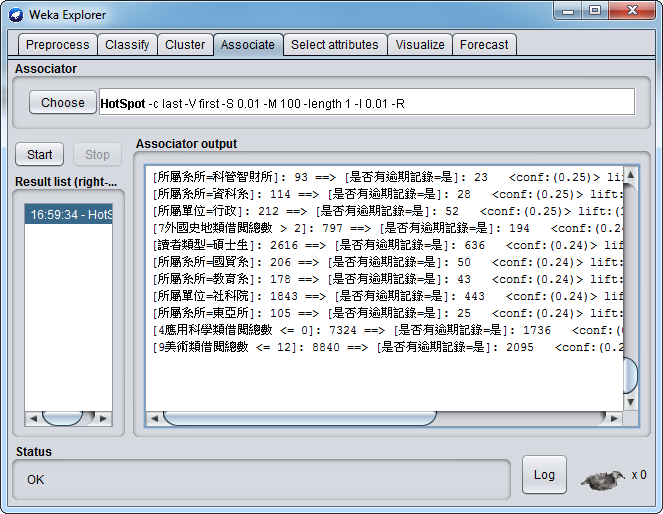 A
B
‹#›
7. 轉換探勘結果細節
開啟HotSpot分析結果轉換器
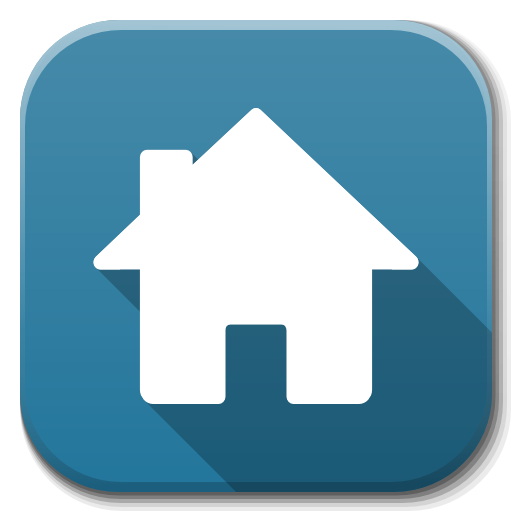 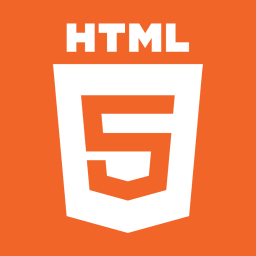 HotSpot分析結果
轉換工具
課程網頁
‹#›
7. 轉換探勘結果細節
轉換並下載轉換結果
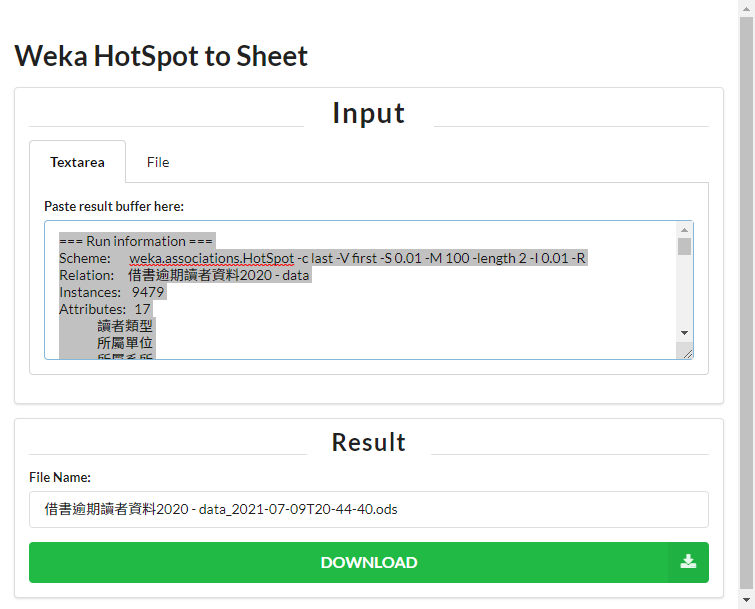 A. Ctrl+v貼上
B. 下載
‹#›
7. 轉換探勘結果細節
用LibreOffice Calc開啟ods
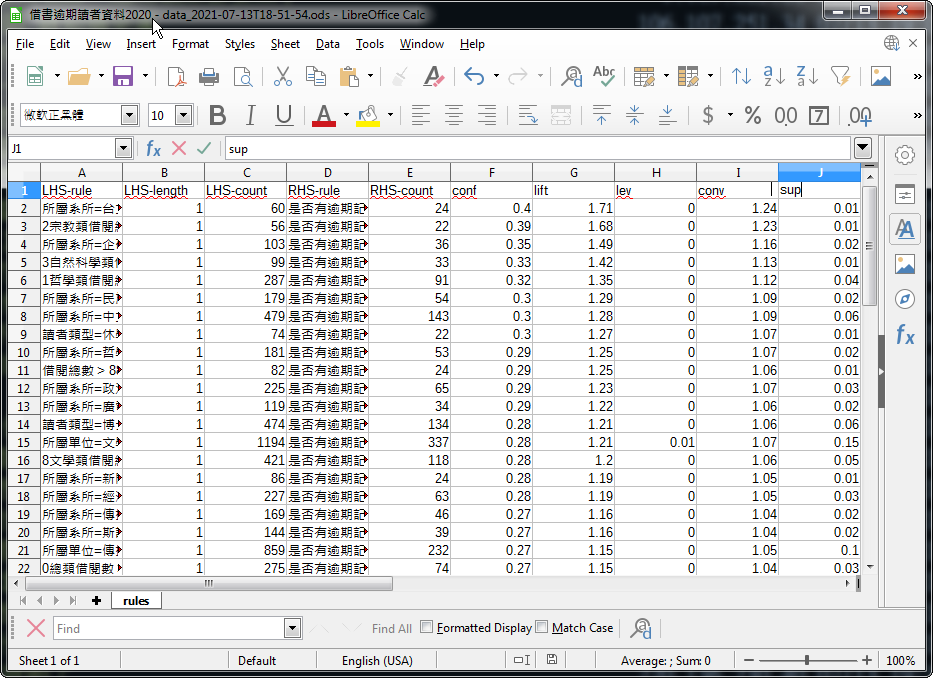 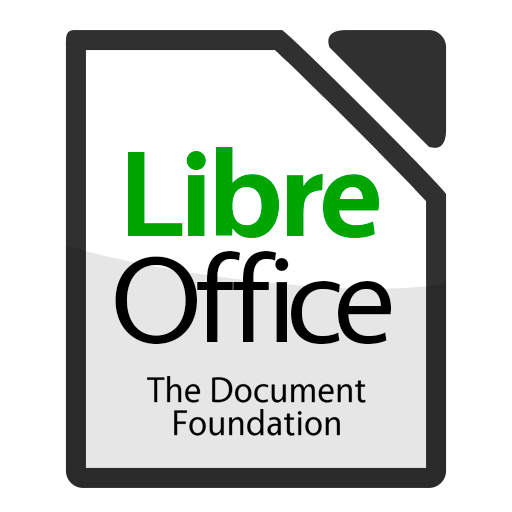 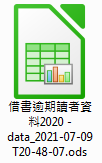 ‹#›
8. 解讀探勘結果
開啟Auto Filter
C
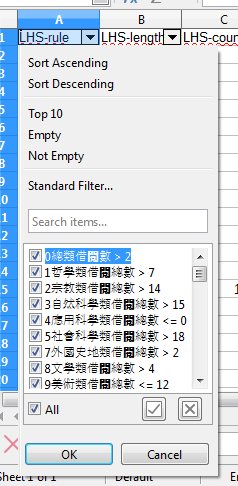 A
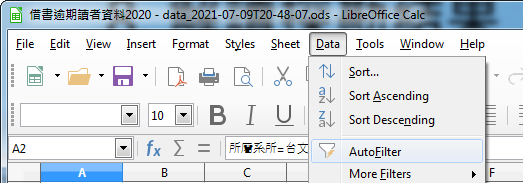 B
‹#›
8. 解讀探勘結果
使用Auto Filter
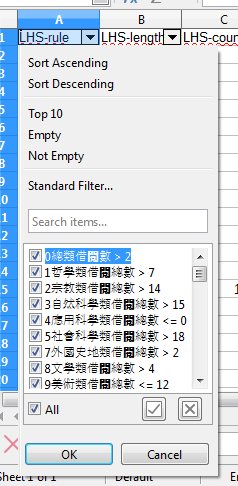 排序
搜尋
只顯示有打勾的列
‹#›
8. 解讀探勘結果
欄位說明
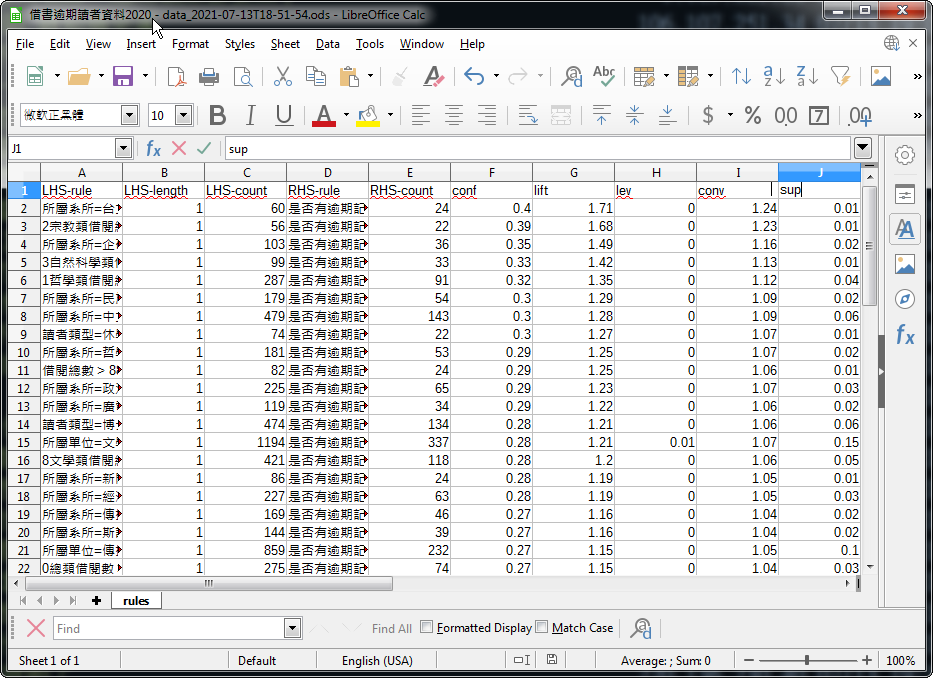 LHS-rule 前提規則
LHS-length前提規則組成長度
LHS-count前提規則符合案例數量
RHS-rule 後果規則
RHS-count前提與後果規則皆符合的案例數量
conf, lift, lev, conv,sup評估指標
‹#›
8. 解讀探勘結果
欄位說明
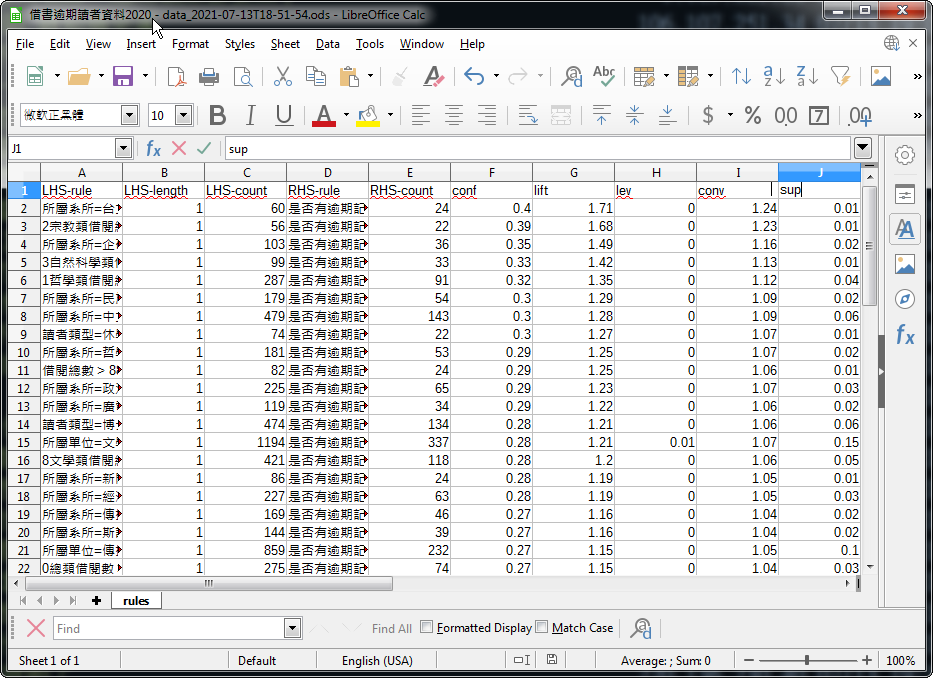 Right-Hand-Side
RHS 結果規則
Left-Hand-Side
LHS 前提規則
所屬系所 = 台文所(60)
是否有逾期記錄 = 是(24)
Metric Type
評估指標
conf: 0.4 / lift: 1.71 / lev / 0 / conv: 1.24 / sup:
‹#›
8. 解讀探勘結果
規則排序
依conf > lift > lev > conv排序
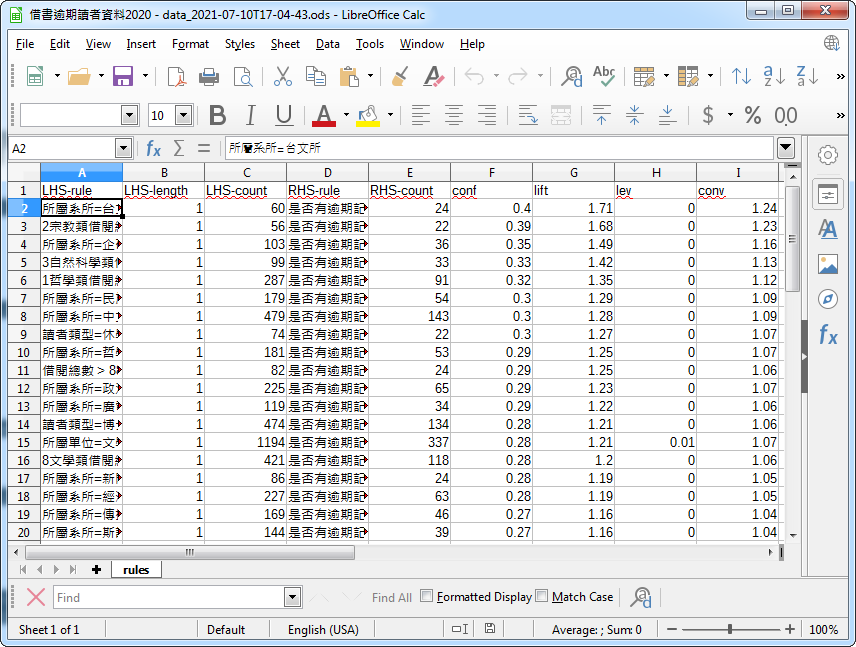 ‹#›
那些單位的讀者容易逾期？
使用Auto Filter
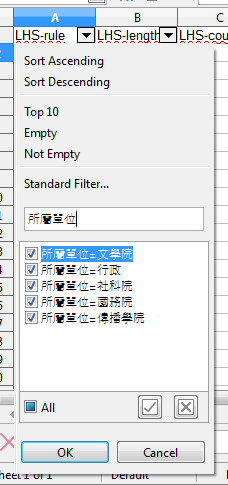 ‹#›
那些單位的讀者容易逾期？
跟前面的分析比較
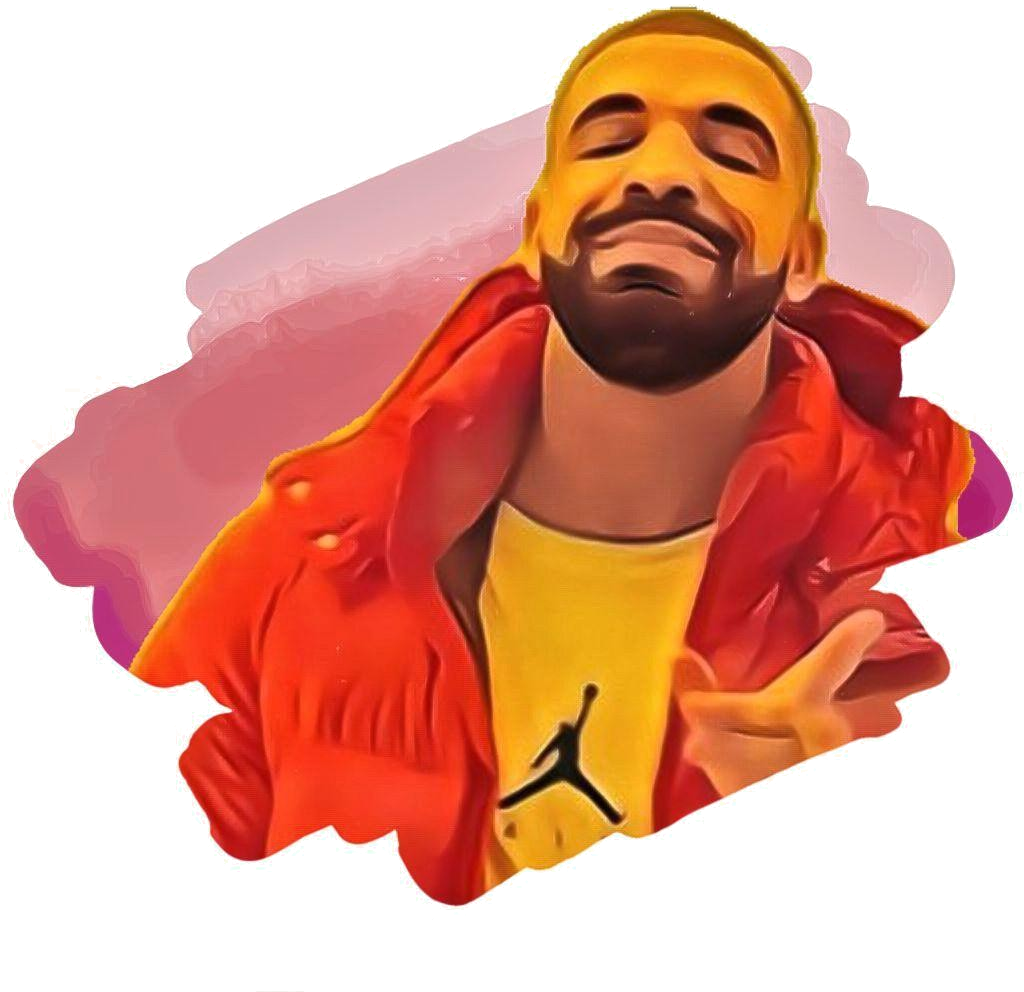 ‹#›
借哪些書的讀者容易逾期？
使用Auto Filter
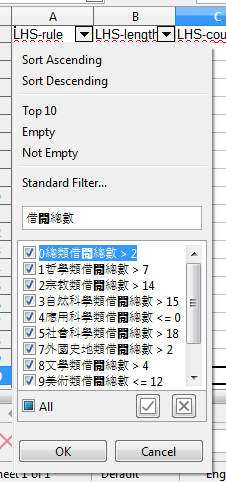 ‹#›
借哪些書的讀者容易逾期？連續數值型的區間
> 14
14為2宗教類借閱總數的平均值
‹#›
借哪些書的讀者容易逾期？不能只看表面數據的規則
沒有借應用科學類也逾期？
‹#›
那種因素更容易造成逾期？
‹#›
所屬系所=台文所
讀者類型=休學
所屬單位
=文學院
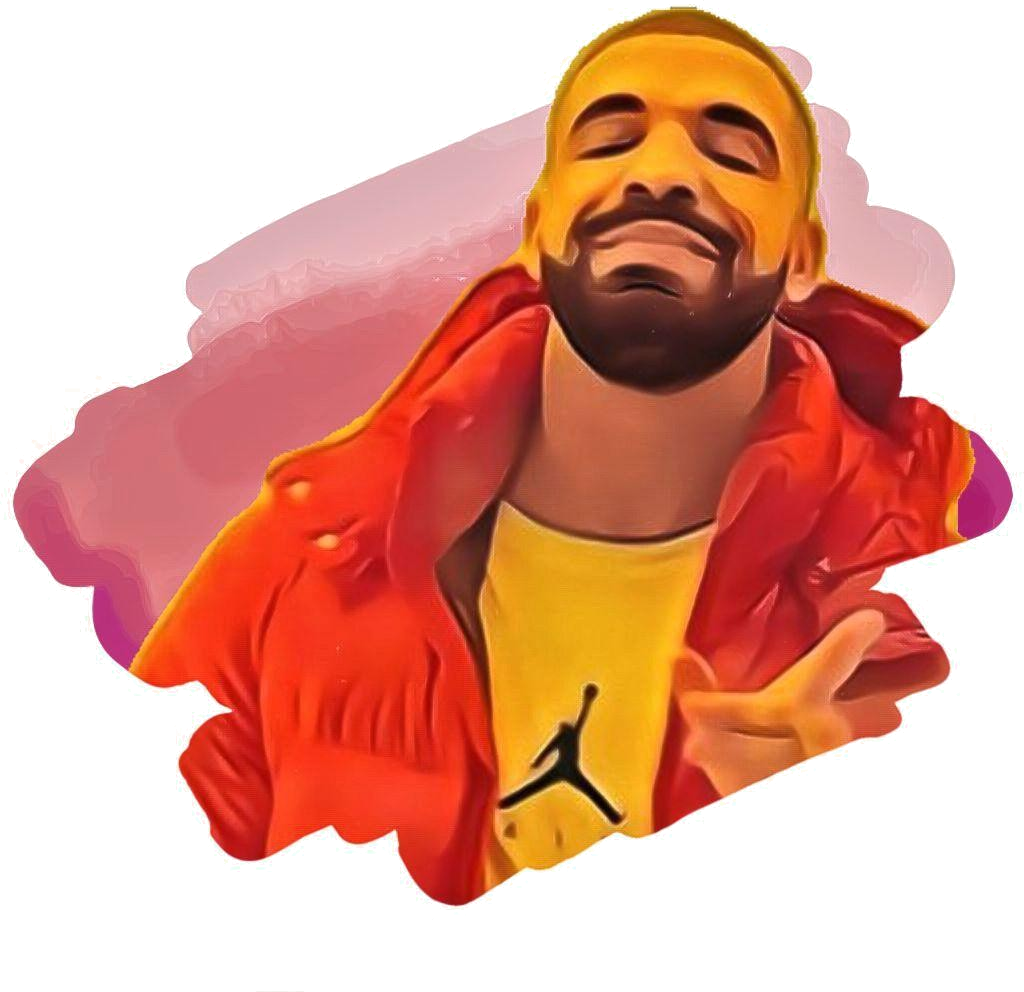 是否有逾期記錄=是
借閱總數>88
宗教類
借閱總數> 14
‹#›
熱點分析 後半部分
轉換探勘結果細節：將探勘結果轉換成ods表格
解讀探勘結果：在LibreOffice Calc中檢視探勘結果
練習囉
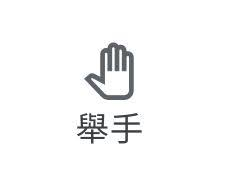 我完成了
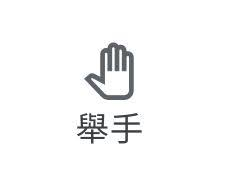 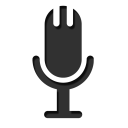 我有問題
打開麥克風
直接問
‹#›
Section 3.
HotSpot (Patient Rule Induction Method, PRIM)
熱點分析簡介(Friedman & Fisher, 1999)
‹#›
[Speaker Notes: 如何探索資料
的共同模式？]
熱點分析
根據使用者所感興趣的目標屬性與項目，找出最能代表該屬性與項目的關聯規則
關聯規則的組成：前提規則、結果規則、評估指標
Right-Hand-Side
RHS 結果規則
Left-Hand-Side
LHS 前提規則
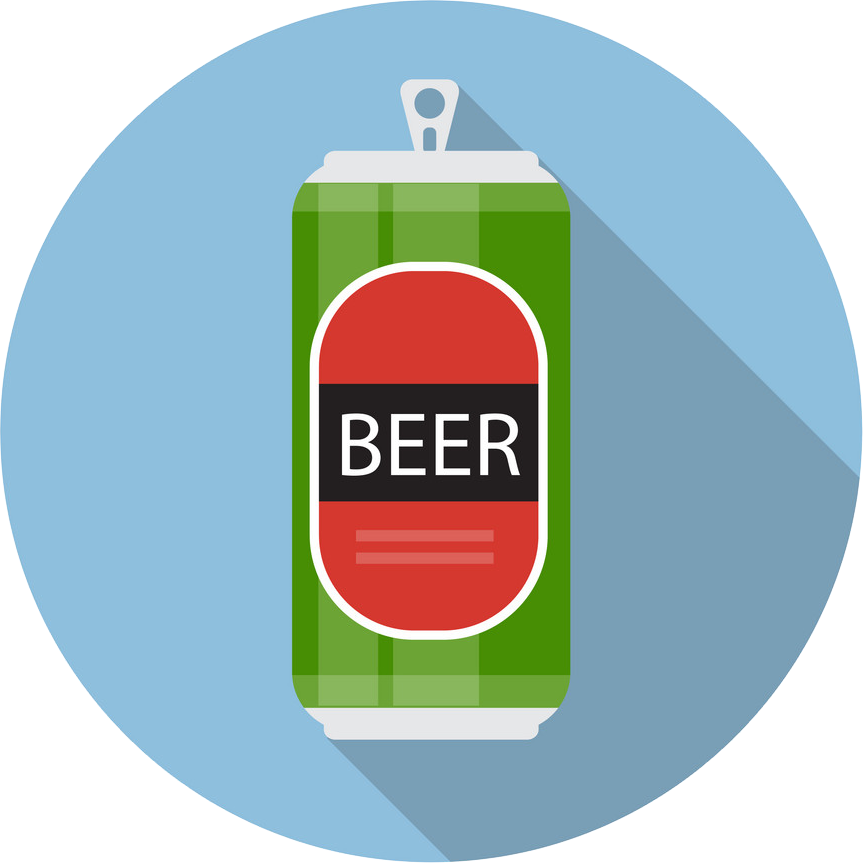 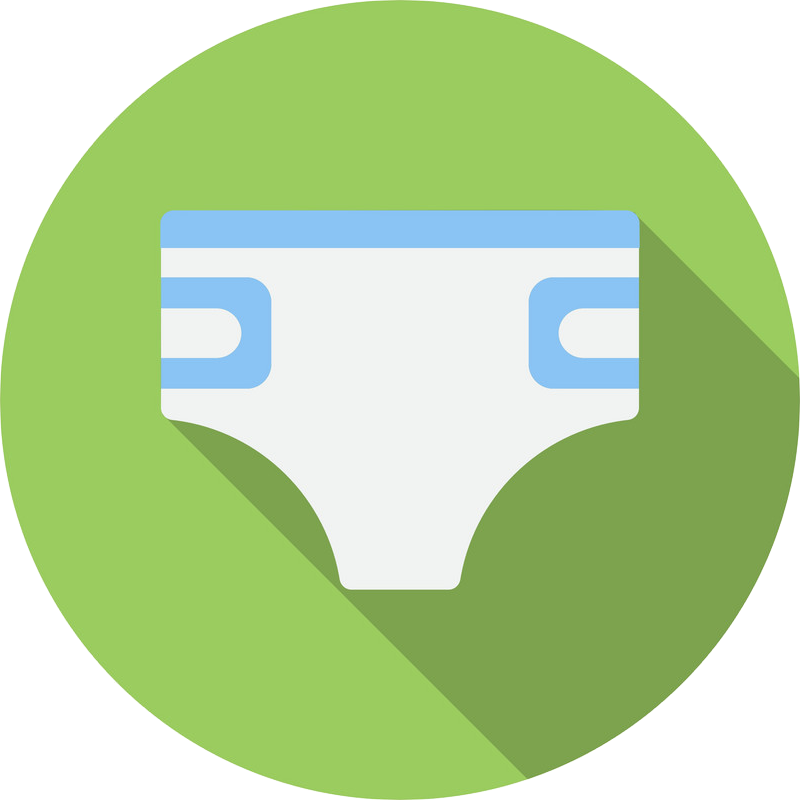 購買尿布 = Yes
購買啤酒 = Yes
Metric Type
評估指標
conf= 0.77, lift = 1.18
‹#›
[Speaker Notes: http://blog.pulipuli.info/2017/08/wekahotspot-association-rule-mining.html 
https://www.vectorstock.com/royalty-free-vector/baby-diaper-icon-flat-style-vector-7902069
https://www.vectorstock.com/royalty-free-vector/beer-bottle-template-in-modern-flat-style-icon-on-vector-14974267]
熱點分析演算法流程
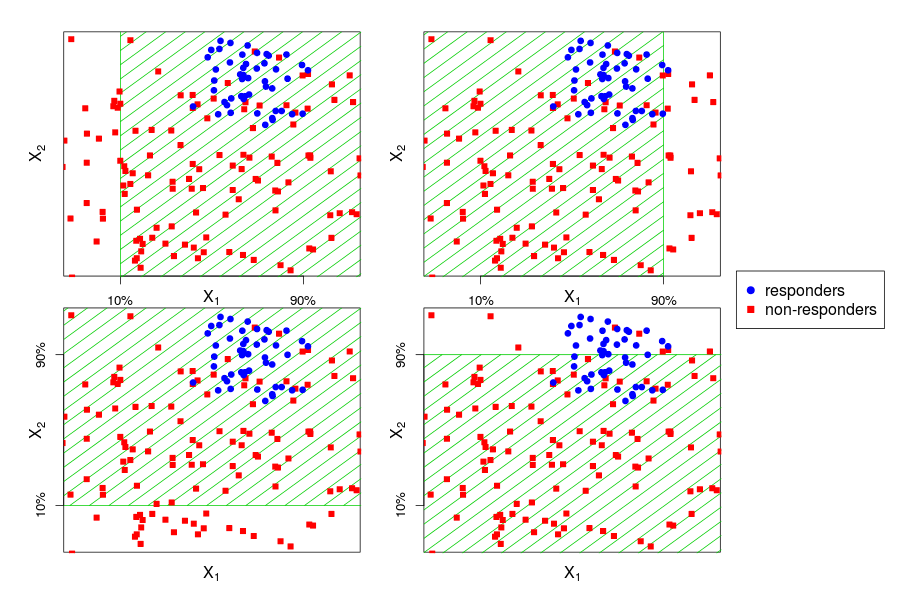 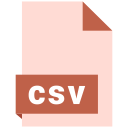 Metric Type
評估指標
目標屬性=目標值

    目標屬性≠目標值
借閱逾期讀者資料集2020
找出各種
前提規則的
符合案例
‹#›
[Speaker Notes: 資料夾
切割一部分
計算評估指標]
評估指標
Confidence
Conf. 信賴度
Lift 增益度
Leverage
Lev. 槓桿度
Conviction
Conv. 肯定度
‹#›
[Speaker Notes: 要有四個指標的英文簡稱與考慮項目]
Confidence
Conf. 信賴度 (1/3)
測量了前提項目集LHS發生時，結果項目集RHS也出現的條件機率
信賴度最高為1，此時表示LHS出現的時候，肯定會出現RHS
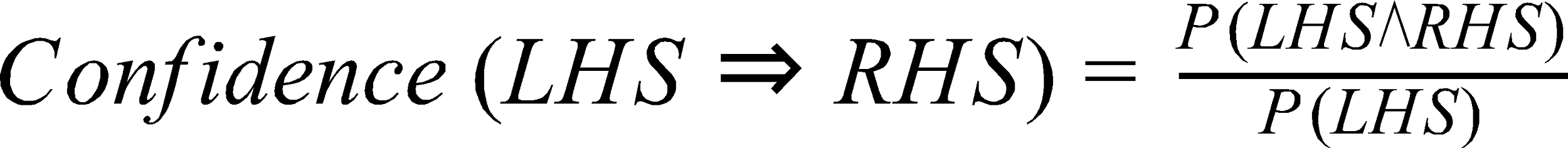 ‹#›
http://blog.pulipuli.info/2017/08/wekahotspot-association-rule-mining.html
[Speaker Notes: http://blog.pulipuli.info/2017/08/wekahotspot-association-rule-mining.html]
Confidence
Conf. 信賴度(2/3)
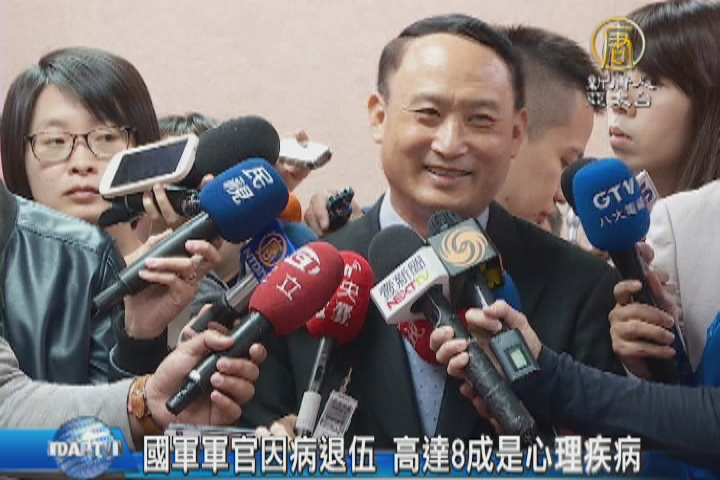 因病退伍 = Yes
心理疾病 = Yes
Metric Type
評估指標
信賴度= 0.8
‹#›
http://www.ntdtv.com.tw/b5/20160511/video/171381.html?ptt
Confidence
Conf. 信賴度(3/3)
337 (有逾期記錄=是)
/ 
1194 (總和)
= 
28.22%
信賴度
‹#›
Lift 增益度
信賴度並未考慮到RHS發生機率
增益度比較信賴度與結果項目集RHS單獨發生時機率的大小
Lift值若大於1，表示LHS導致出現RHS的機率，比RHS單獨出現的機率還要高
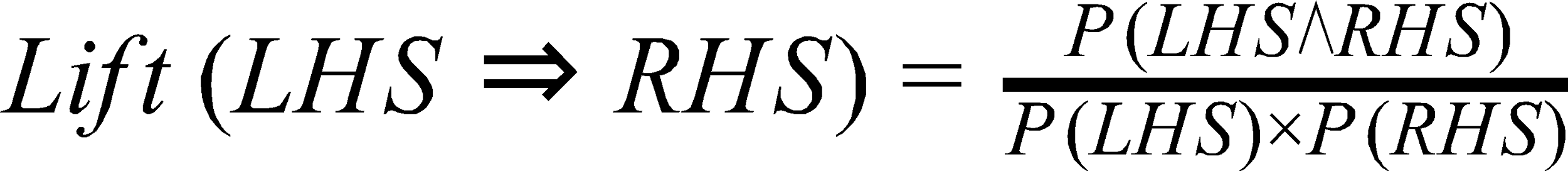 ‹#›
http://blog.pulipuli.info/2017/08/wekahotspot-association-rule-mining.html
[Speaker Notes: http://blog.pulipuli.info/2017/08/wekahotspot-association-rule-mining.html]
Leverage
Lev. 槓桿度
比較LHS跟RHS兩者同時出現的機率 對 兩者各別出現機率相乘的增加程度
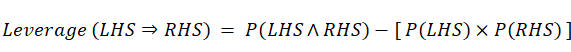 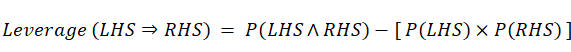 ‹#›
[Speaker Notes: 公式的部分]
Conviction
Conv. 肯定度
表示LHS與RHS兩者的相關程度。
如果肯定度為1，表示兩者並不相關。
如果大於1，例如肯定度為1.17，表示比起LHS與RHS在完全隨機組合所出現的機率相比，此規則的機率更提高了117%
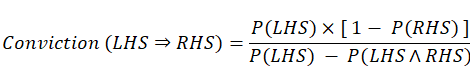 ‹#›
[Speaker Notes: 公式的部分]
Support
Sup. 支持度
此規則涵蓋案例數量(A)，佔全部符合目標符合案例(B)的比例
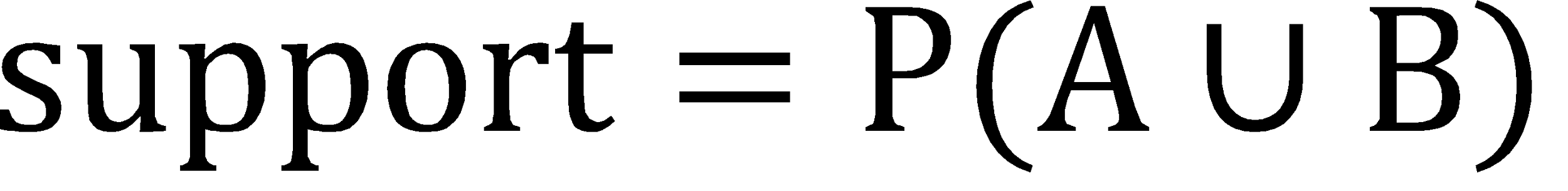 ‹#›
[Speaker Notes: 公式的部分
support -- The minimum support. Values between 0 and 1 are interpreted as a percentage of the total population; values > 1 are interpreted as an absolute number of instances]
利用評估指標來選出重要規則吧！
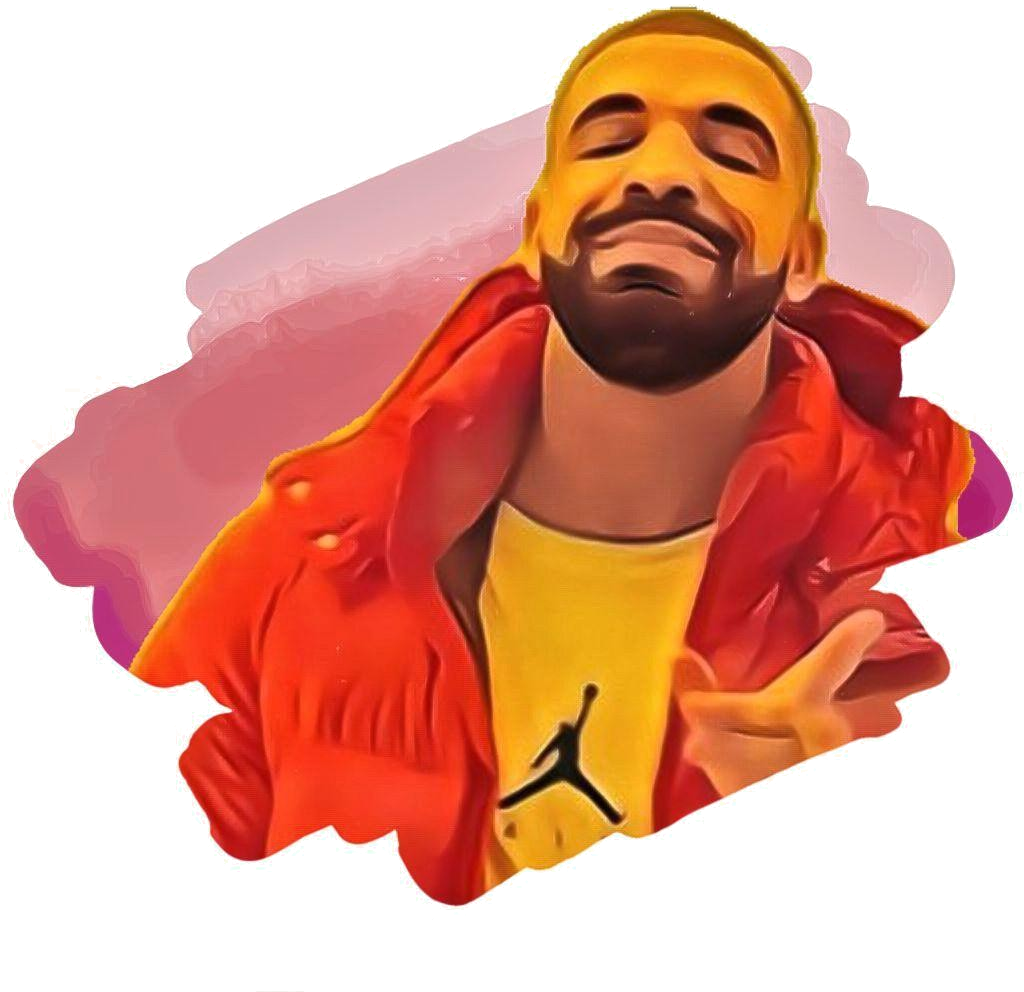 ‹#›
快問快答
什麼讀者不會逾期？
什麼前提規則最可能造成讀者沒有逾期記錄？
在探勘得到的規則中，請挑選一個你覺得最合理的規則，並說明你認爲合理的理由。
‹#›
提示：演算法設定細節
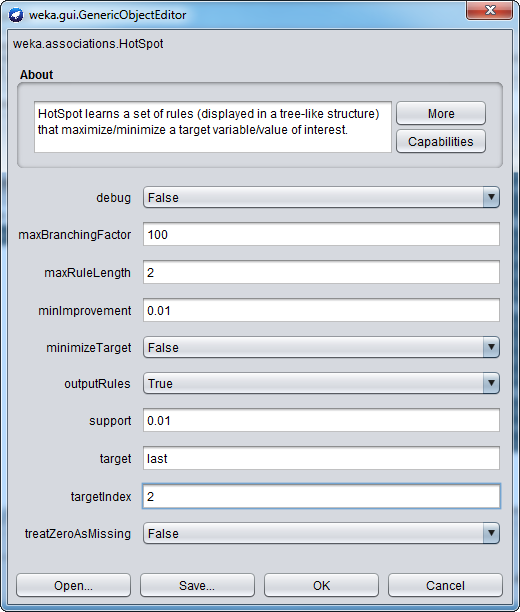 targetIndex = 2
表示欲分析「是否有逾期記錄」的第二個值「否」
‹#›
學習單填答
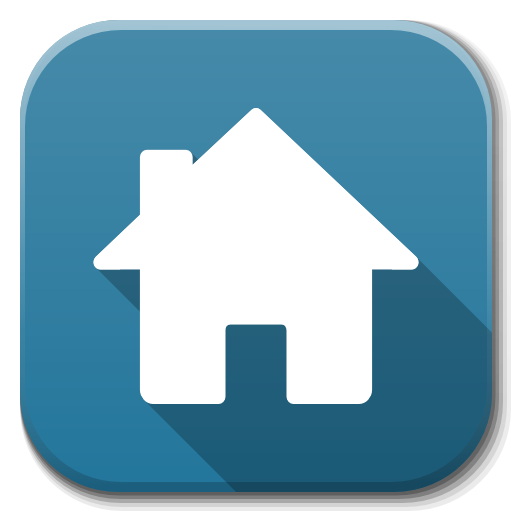 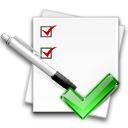 什麼讀者不逾期
課程網頁
‹#›
熱點分析
使用熱點分析，探勘那些讀者借書不逾期
填答學習單
練習囉
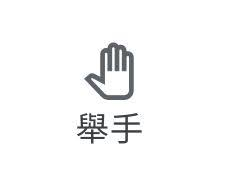 我完成了
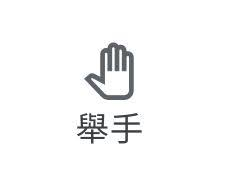 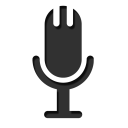 我有問題
打開麥克風
直接問
‹#›
Section 4.
看穿因果：深入數據因果之下
‹#›
[Speaker Notes: 如何探索資料
的共同模式？]
Right-Hand-Side
RHS 結果規則
Left-Hand-Side
LHS 前提規則
所屬系所 = 台文所(60)
是否有逾期記錄 = 是(24)
Metric Type
評估指標
conf: 0.4 / lift: 1.71 / lev / 0 / conv: 1.24
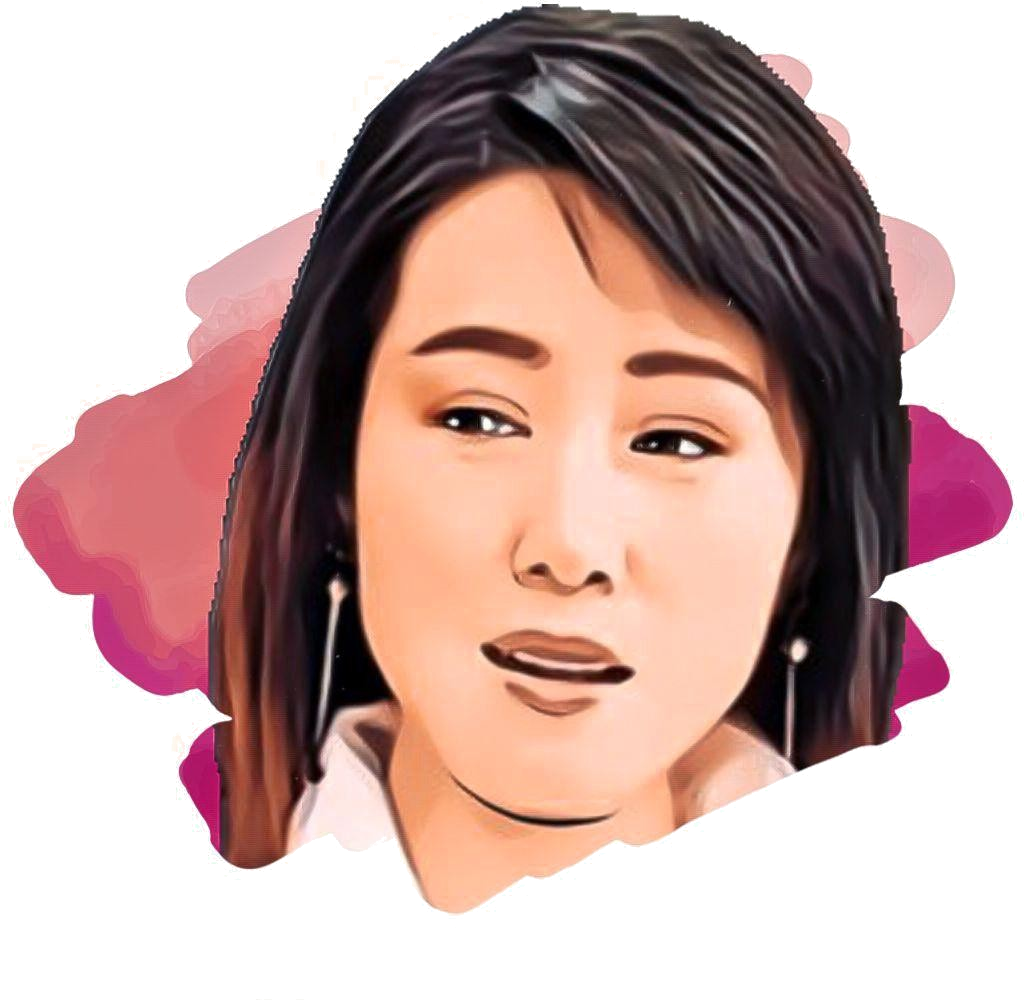 甘阿捏？
‹#›
Right-Hand-Side
RHS 結果規則
Left-Hand-Side
LHS 前提規則
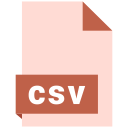 數據上的因果關係
所屬系所 = 台文所(60)
是否有逾期記錄 = 是(24)
Metric Type
評估指標
conf: 0.4 / lift: 1.71 / lev / 0 / conv: 1.24
借閱逾期讀者資料集2020
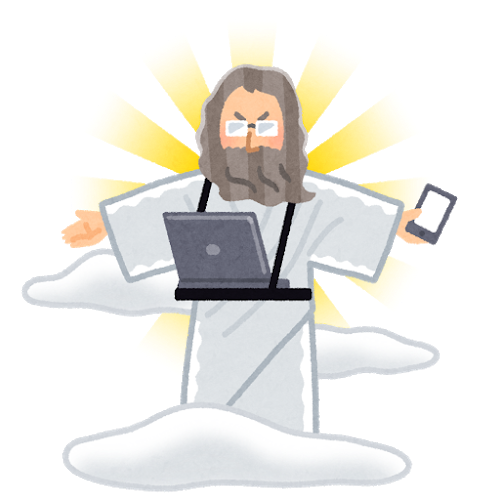 真實的因果關係
只有神知道的世界...
‹#›
Right-Hand-Side
RHS 結果規則
Left-Hand-Side
LHS 前提規則
2
3
1
所屬系所 = 台文所(60)
是否有逾期記錄 = 是(24)
Metric Type
評估指標
conf: 0.4 / lift: 1.71 / lev: 0 / conv: 1.24
少數特殊案例？符合此規則的案例數量是不是太少了？
刻意篩選屬性？可能存在其他更重要的規則？
目標變項只能用類別值？能夠分析其他資料嗎？
‹#›
Q1. 少數特殊案例？
Right-Hand-Side
RHS 結果規則
Left-Hand-Side
LHS 前提規則
所屬系所 = 台文所(60)
是否有逾期記錄 = 是(24)
24 (台文所&有逾期)
   2219 (有逾期)
=1%
‹#›
Q1. 少數特殊案例？
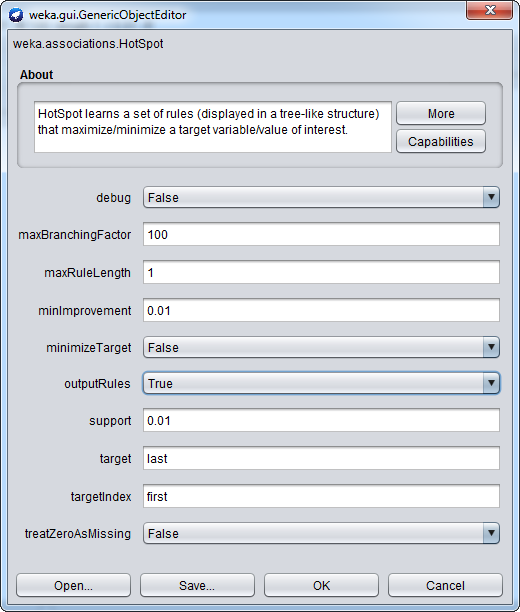 Right-Hand-Side
RHS 結果規則
Left-Hand-Side
LHS 前提規則
所屬系所 = 台文所(60)
是否有逾期記錄 = 是(24)
support: 0.01
只要案例數量超過1%就納入分析
24 (台文所&有逾期)
   2219 (有逾期)
=1%
‹#›
支持度的設定
探勘結果數量的差異
support = 0.01
support = 0.33
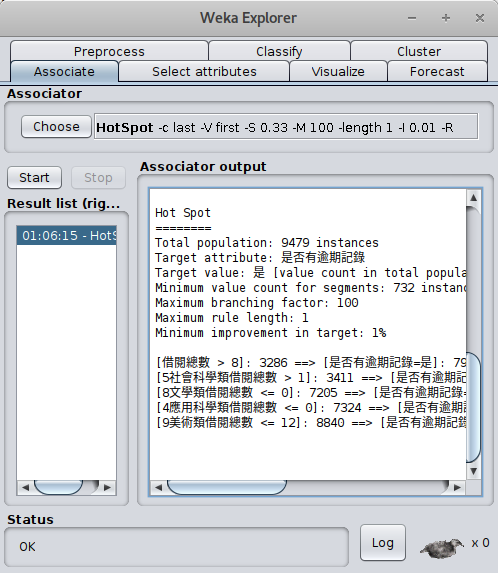 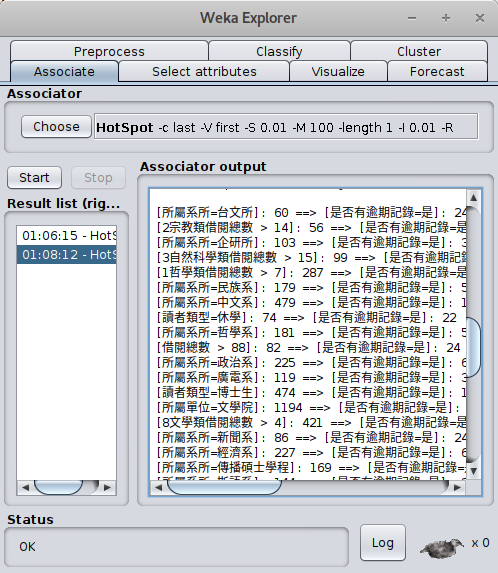 5條規則
42條規則
‹#›
支持度的設定
要高還是低？
support = 0.01
support = 0.33
適合深入研究
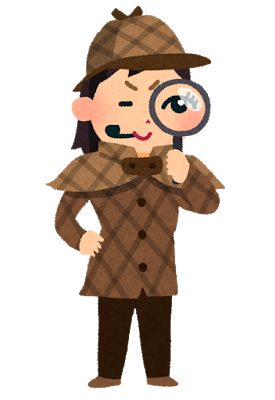 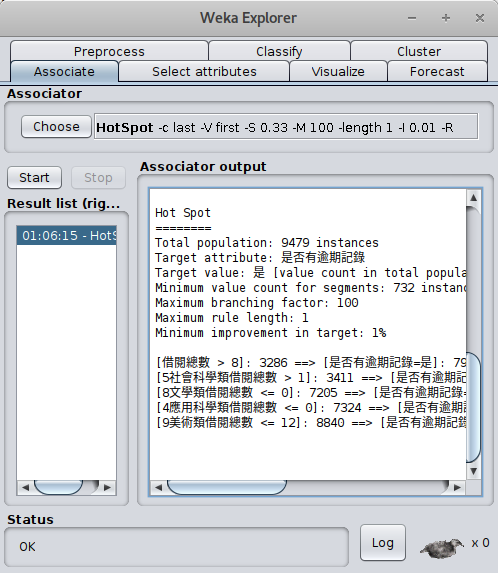 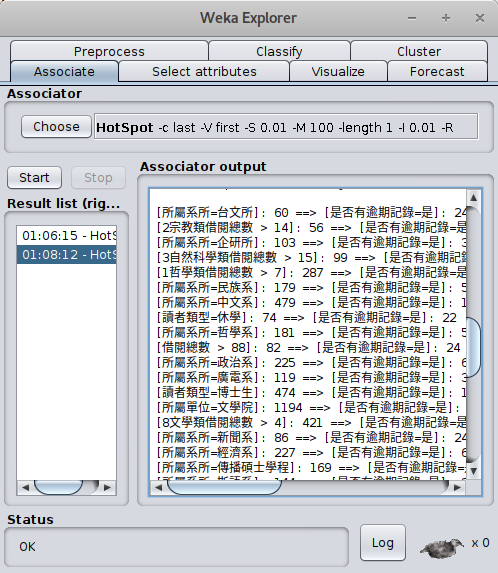 適合快速決策
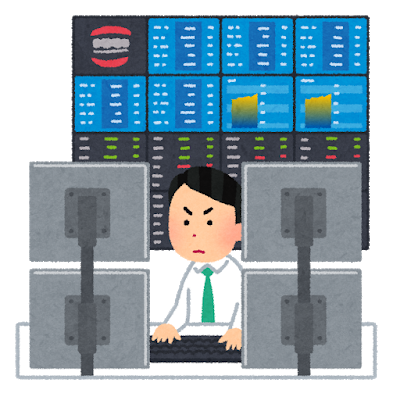 5條規則
42條規則
‹#›
手動篩選支持度
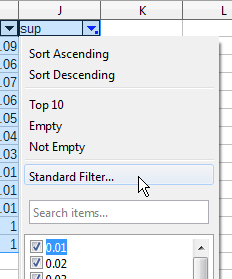 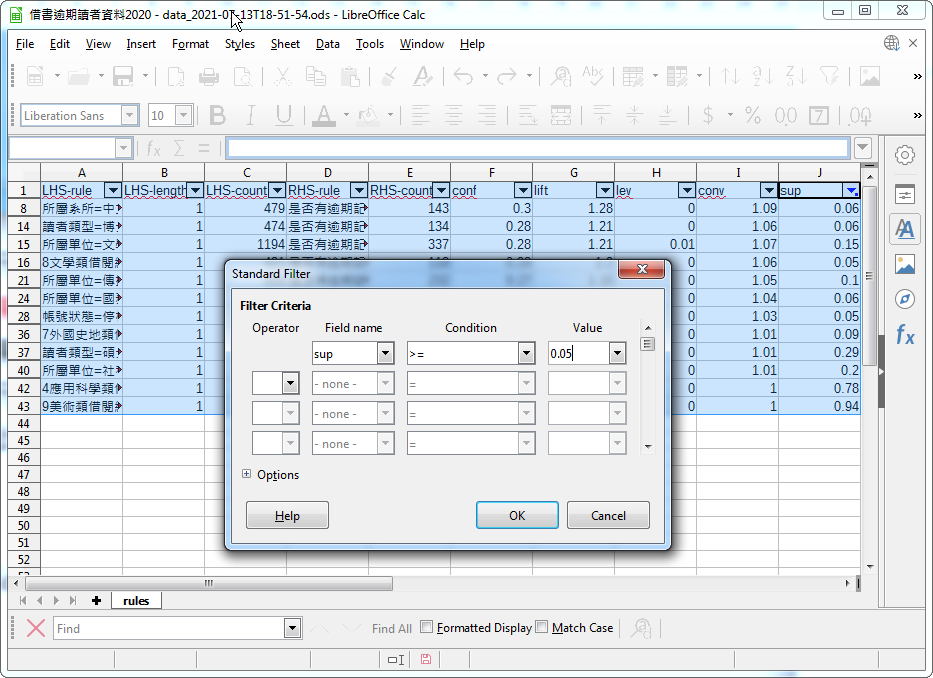 Standard Filter...
sup >= 0.05
‹#›
Q2. 刻意篩選屬性？
Right-Hand-Side
RHS 結果規則
Left-Hand-Side
LHS 前提規則
所屬系所 = 台文所(60)
是否有逾期記錄 = 是(24)
所屬單位=?
讀者類型=?
是否有逾期記錄=是
所屬系所=?
借閱總數
各類借閱總數
‹#›
看電視會延年益壽？
電視機
人均數量 = 多
國民平均壽命=長
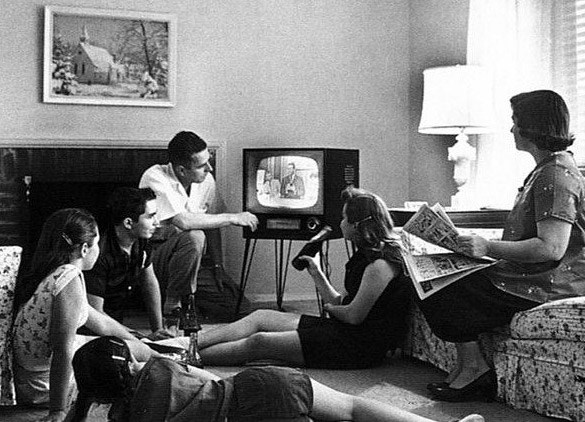 電視脫貧計劃啟動！
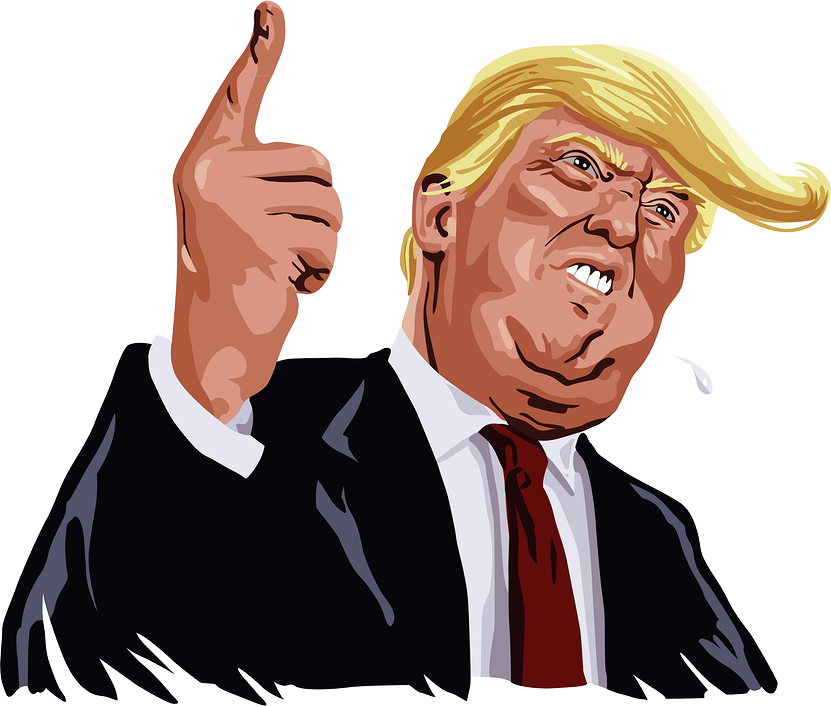 ‹#›
(Moore、Notz，2012)
[Speaker Notes: https://www.albertaprimetimes.com/opinion/why-young-people-dont-watch-tv-the-old-way-2044909]
探索其他屬性
借閱總數
外部屬性
各類借閱總數
所屬單位
內部屬性
所屬系所
讀者類型
‹#›
[Speaker Notes: 外部

內部]
探索其他屬性
外部屬性
不在目前已經蒐集的資料之中，其他可能造成影響的因素
外部屬性
學生的修課類型
業務工作類型
書籍的內容
是否有逾期記錄=是
‹#›
探索其他屬性
內部屬性
類別屬性
數值屬性
屬性的合併
上層類別
區間更大
涵蓋更大
所屬單位
平均數切分
聯集
所屬系所
借閱總數
所屬系所
借閱總數
分組分班
裝箱法
交集
下層類別
區間更小
涵蓋更小
‹#›
[Speaker Notes: 內部
多個屬性之間構成了更複雜的規則

用圖示表示]
探索其他屬性
內部屬性：交集設定
maxRuleLength: 1
組成規則的屬性數量
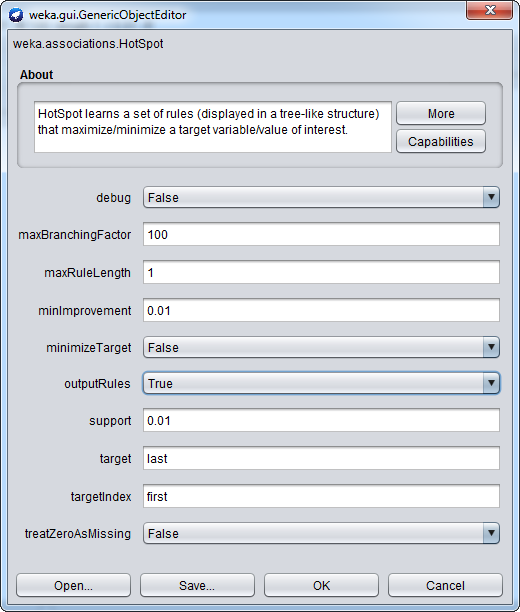 所屬系所
借閱總數
交集
涵蓋更小
‹#›
[Speaker Notes: 設定細節]
探索其他屬性
內部屬性：交集設定
maxRuleLength = 1
maxRuleLength = 2
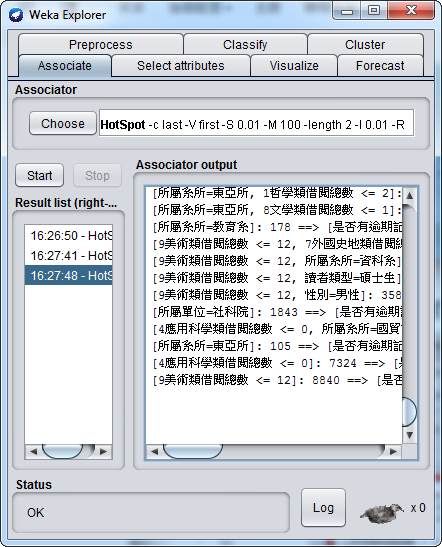 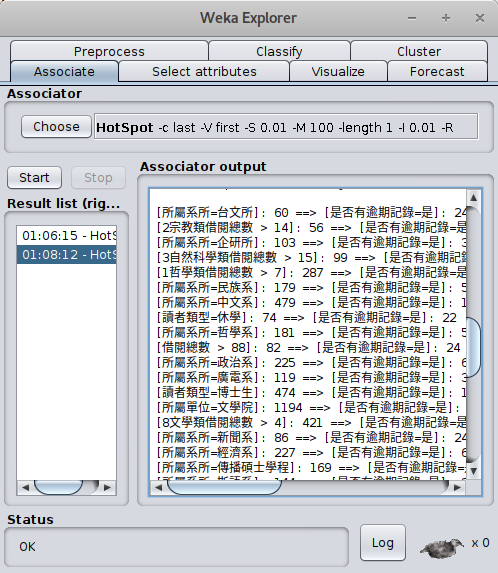 556條規則
42條規則
‹#›
[Speaker Notes: 設定細節]
探索其他屬性
內部屬性：交集設定
maxRuleLength = 1
maxRuleLength = 2
LHS
LHS
所屬系所 = 台文所(60)
所屬系所=台文所, 
7外國史地類借閱總數 <= 6
RHS
RHS
是否有逾期記錄 = 是(24)
是否有逾期記錄 = 是(23)
Metric
Metric
conf: 0.4 / lift: 1.71 / 
lev: 0 / conv: 1.24
conf: 0.46 / lift: 1.97 / 
lev: 0 / conv: 1.37
‹#›
[Speaker Notes: 設定細節]
Q3. 目標變項只能用類別值？
Right-Hand-Side
RHS 結果規則
Left-Hand-Side
LHS 前提規則
所屬系所 = 台文所(60)
是否有逾期記錄 = 是(24)
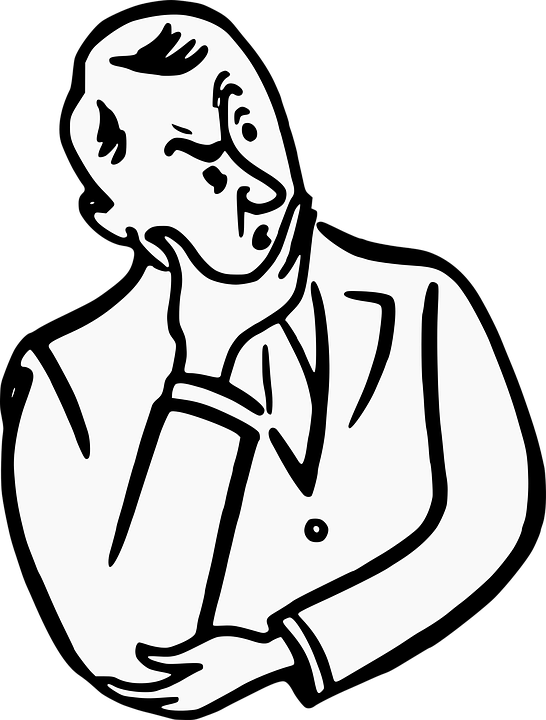 能不能讓分析的目標改成 逾期更多 或 逾期較少 ？
‹#›
超越熱點分析
熱點分析
子群組探勘
(Herrera, et  al., 2011)
模糊子群組探勘
演化型子群組探勘
目標概念
多目標演化型模糊子群組探勘
(Carmona, et al., 2014)
特殊模型探勘
(Duivesteijn, et al., 2016)
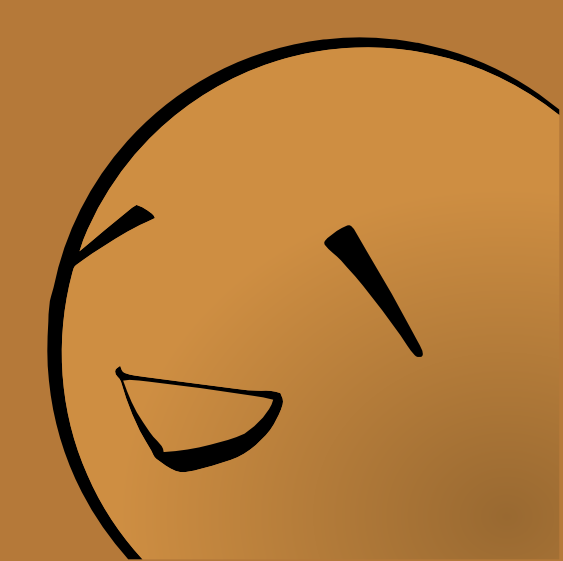 模糊特殊模型探勘
(陳勇汀，2021)
‹#›
大挑戰
深入瞭解會逾期的讀者
調整熱點分析的設定
找出你一條能夠解釋的關聯規則
說明你的理由
你也可以試著分析
你自己的資料喔！
‹#›
提示：設定演算法細節
maxRuleLength: 1組成規則的屬性數量
support: 0.01只要案例數量超過1%就納入分析
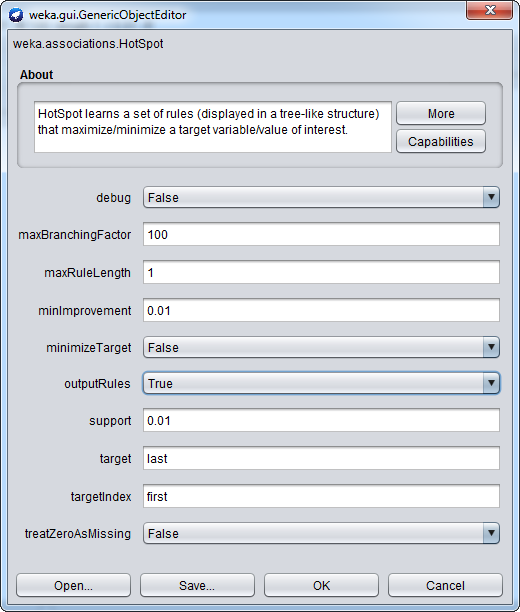 ‹#›
[Speaker Notes: 先為重要的選項標亮]
學習單填答
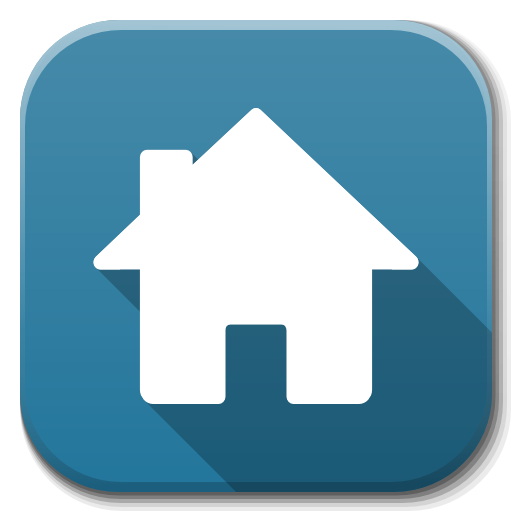 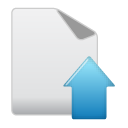 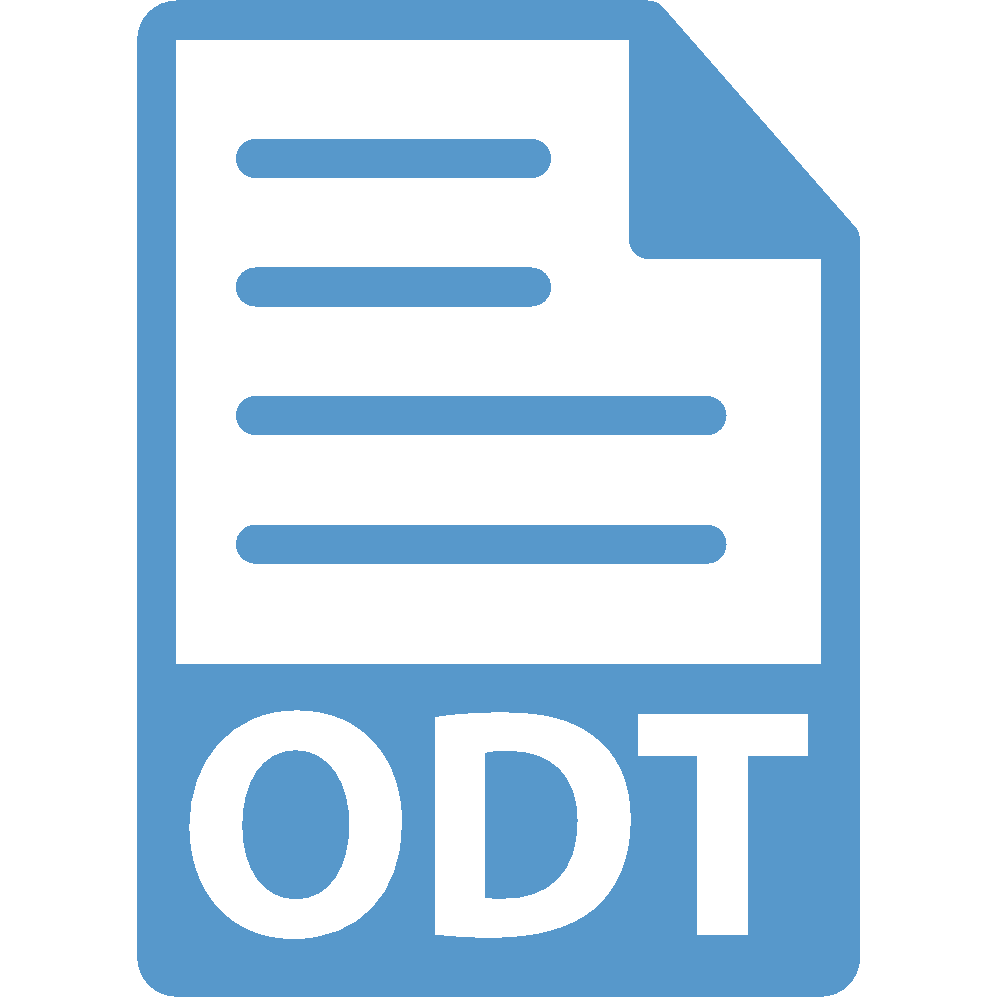 學習單
繳交學習單
課程網頁
‹#›
深入熱點分析
使用熱點分析，調整參數後進行分析
填答學習單
練習囉
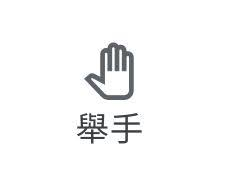 我完成了
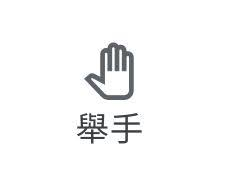 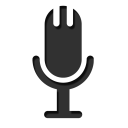 我有問題
打開麥克風
直接問
‹#›
看穿因果之後...
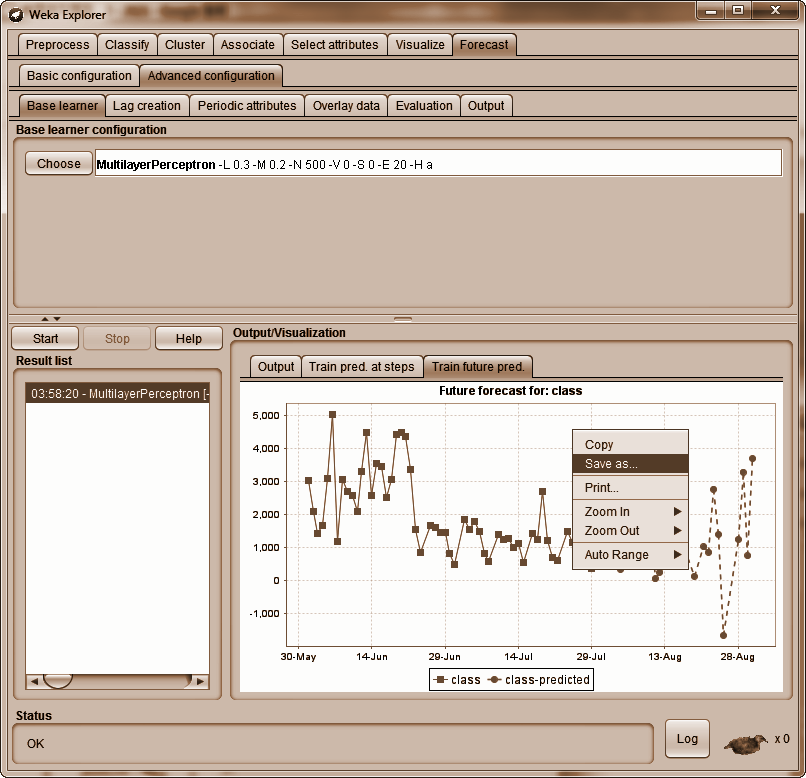 Chapter 3. 
洞悉未來：時間序列預測
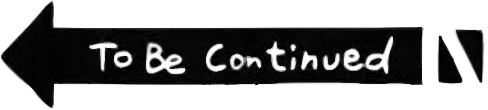 ‹#›